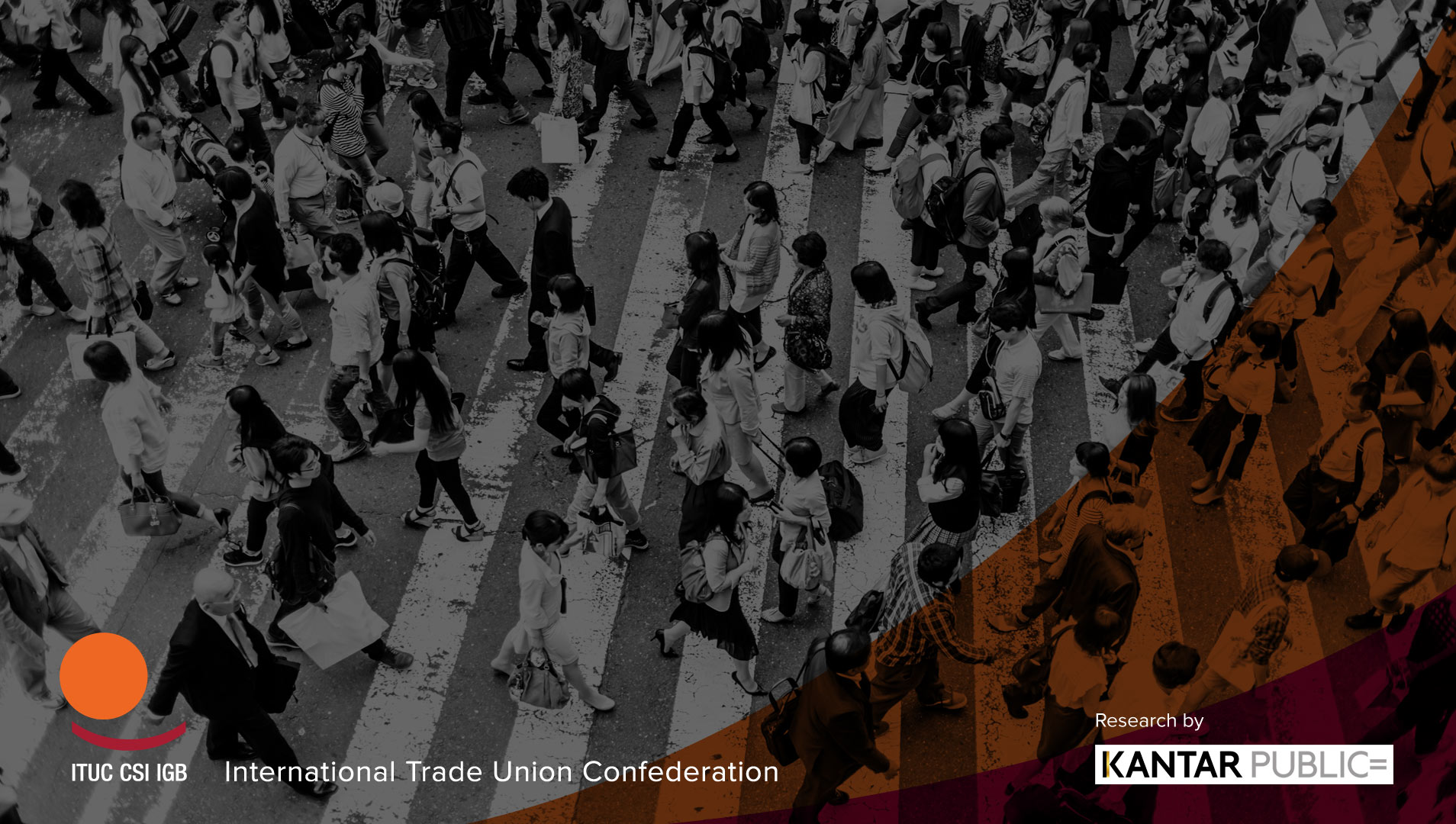 International TradeUnion Confederation 
2017 Global Poll
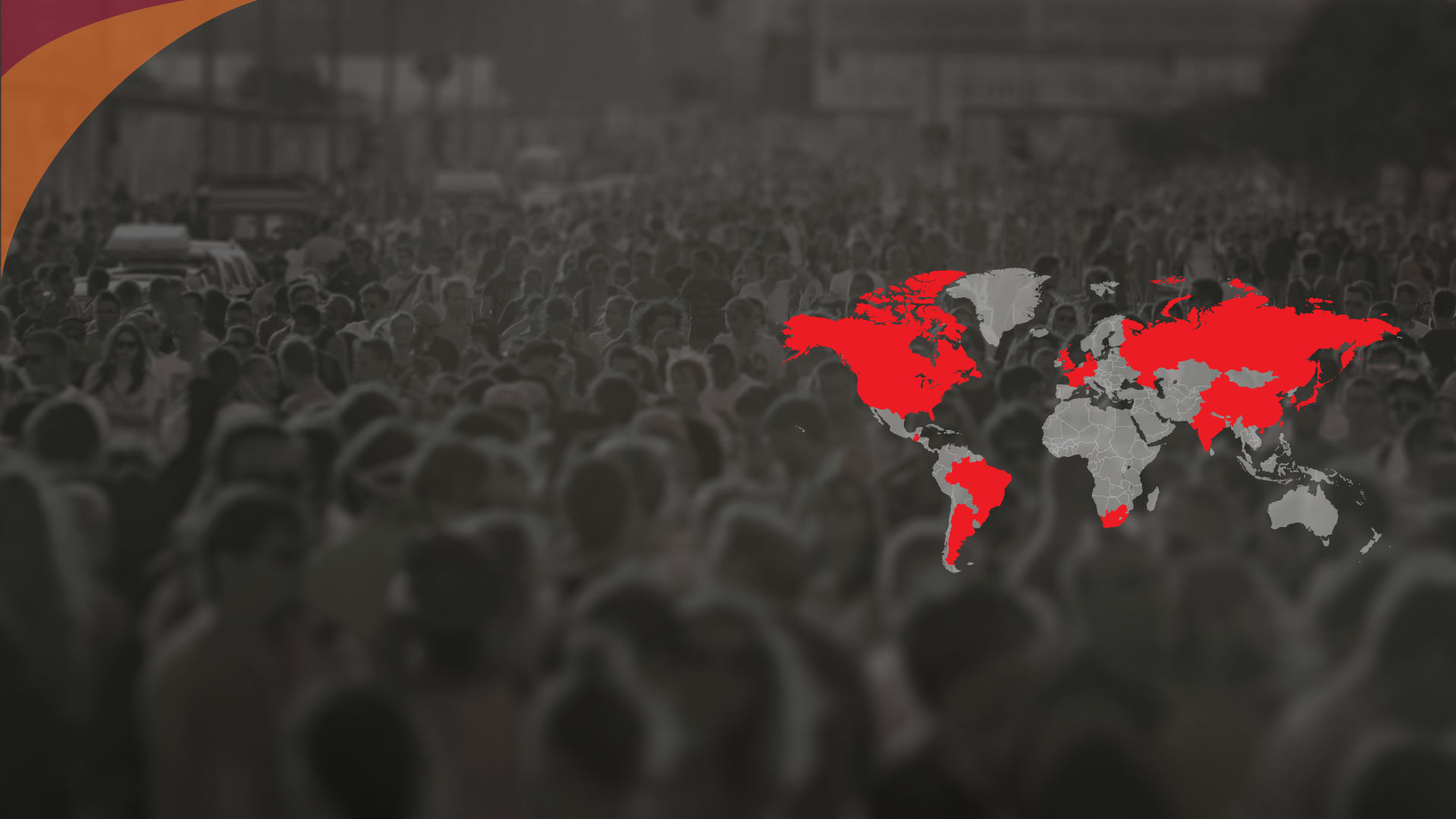 Methodology
The 2017 International Trade Union Confederation Global Poll
 
16 COUNTRIES
3.9 BILLION PEOPLE
53% OF THE WORLD’SPOPULATION
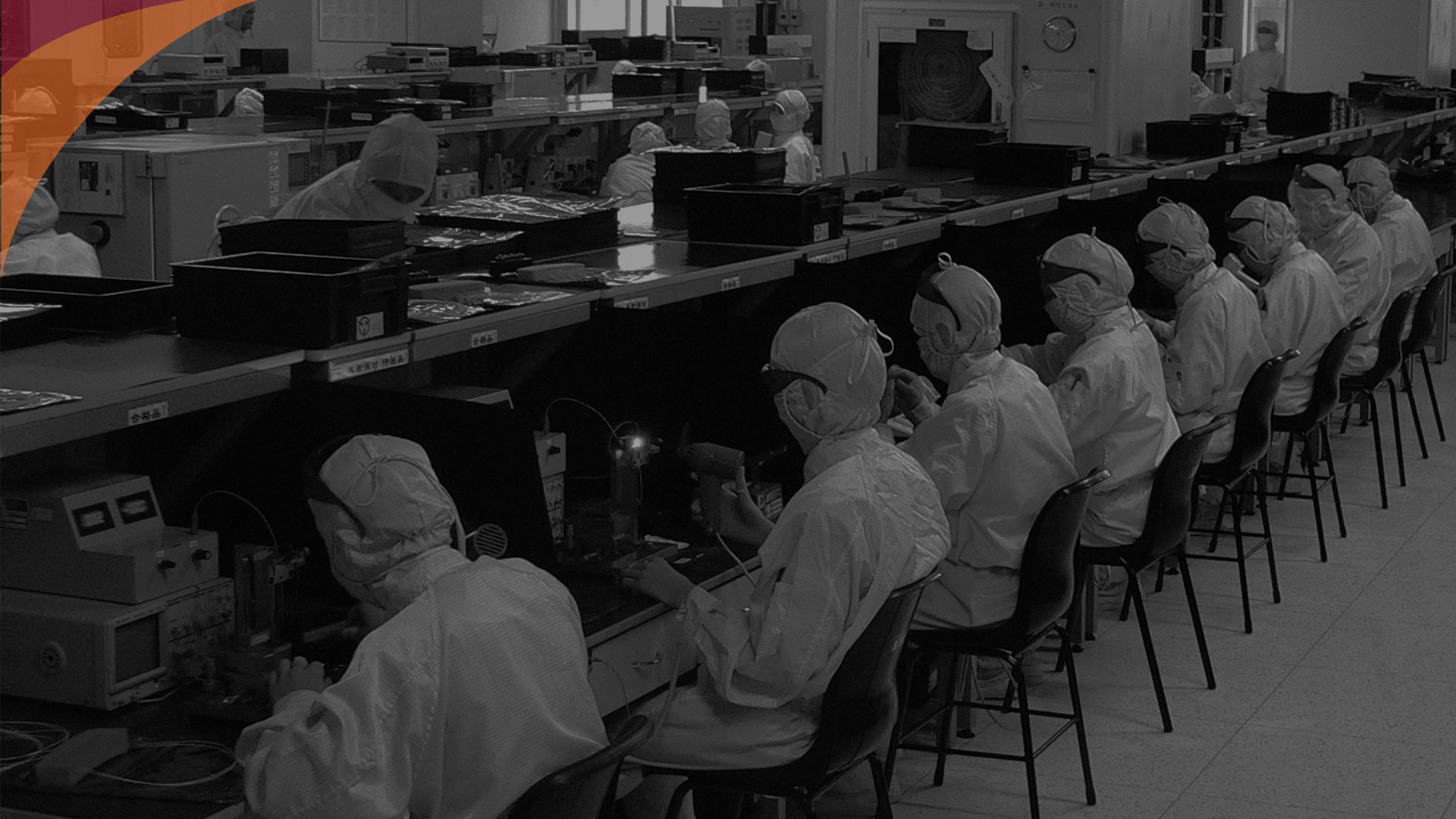 1.0
ExecutiveSummaryGlobalisation isFailing People
1. A global jobs crisis
Not enough jobs  
Seventy-three percent of respondents to the ITUC Global Poll worry about people losing their jobs. Over the past two years, almost 4 in 10 have directly experienced unemployment or the reduction of working hours – either in their own job or that of a family member.
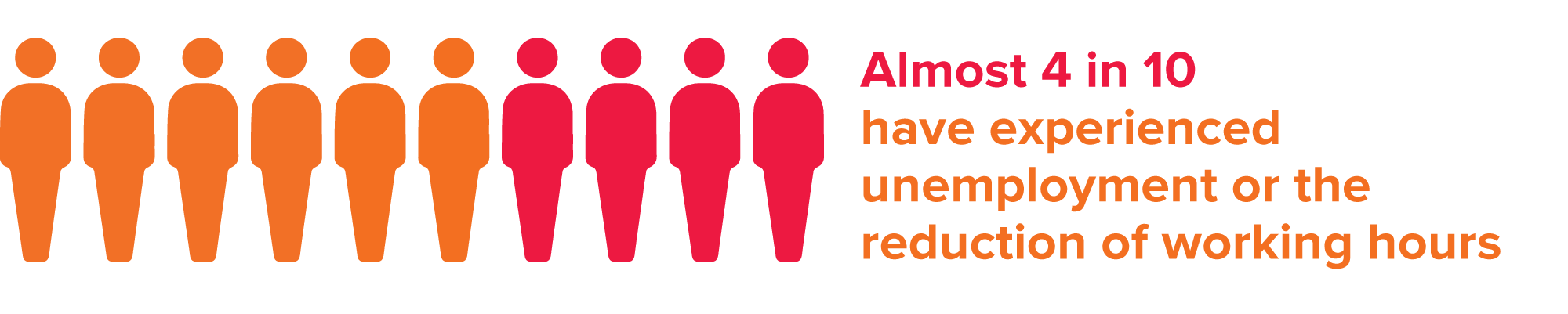 1. A global jobs crisis (Continued)
Not enough jobs for the next generation
Nearly half of all respondents do not expect the next generation to find a decent job. Hope that the next generation will find a decent job is a key driver of cohesive societies. 
Working conditions
61 percent are concerned aboutweakening or dismantling of labour laws.
2. Wage despair
Worries about rising inequality
Across the world, almost three in four people (74 percent) are worried about rising inequality between the richest 1% and the rest of the population. 56 percent are worried aboutunfair competition from lower paid foreign workers.
Family incomes in crisis
Many workers are facing serious financial pressure, 80 percent of people are just getting by. Close to half of the respondents (45 percent) say their family income has fallen behind the cost of living in the past two years. Only one-third of the respondents (35 percent) say their family income has stayed even with the cost of living in the past two years. And nine percent of the respondents now lack the money for basic essentials like housing, food and electricity.
2. Wage despair (Continued)
Minimum wage is insufficient to lead a decent life
An overwhelming majority of 80 percent of respondents globally say the minimum wage in their country is insufficient to enable workers to lead a decent life.
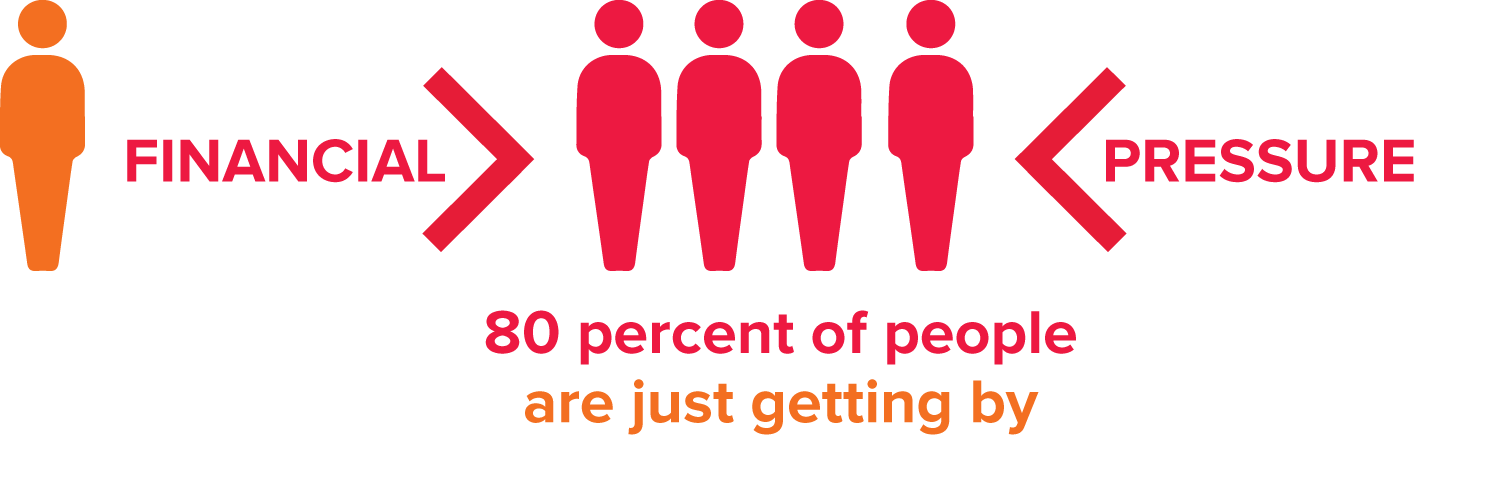 3. Fear of climate change andcyber-attacks
Outside of the workplace, 66 percent of people worry about climate change, and 63 percent worry about cyber-attacks on banks, government or other services.
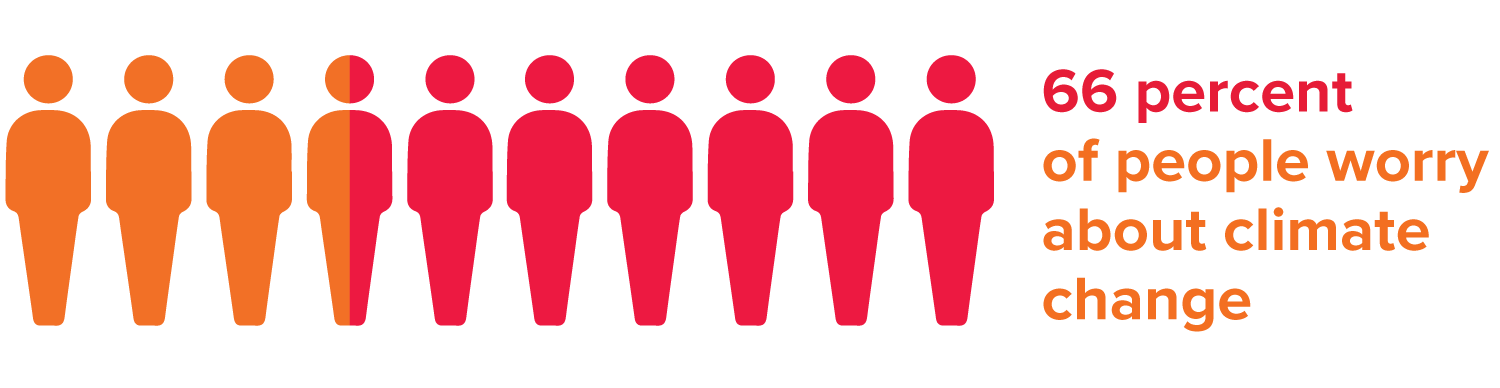 4. Failure of governments
Global companies hold the power 
Governments are failing to act in the interests of people.  Many people feel confronted with an economic system that favours the wealthy – and which is not fair to most people. More than seven out of ten respondents (71 percent) believe working people do not have enough influence on how rules in the global economy are set and 53 percent are concerned that national governments do not have enough power. 71 percent believe the richest 1% of people have too much influence and 61 percent say that ‘corporate interests’ have too much power when it comes to setting the rules for the global economy.
4. Failure of governments (Continued)
The 1% set the rules of the economy
80 percent of all  respondents believe the economic system favours the wealthy, rather than being fair to most people. There is not a single country in the ITUC Global Poll where a majority of the respondents says the economic system is fair to most people. 
Frustration with performance of national governments 
People are disappointed with the performance of their governments when it comes to decent retirement incomes, unemployment benefits, and on providing affordable access to health care and education.
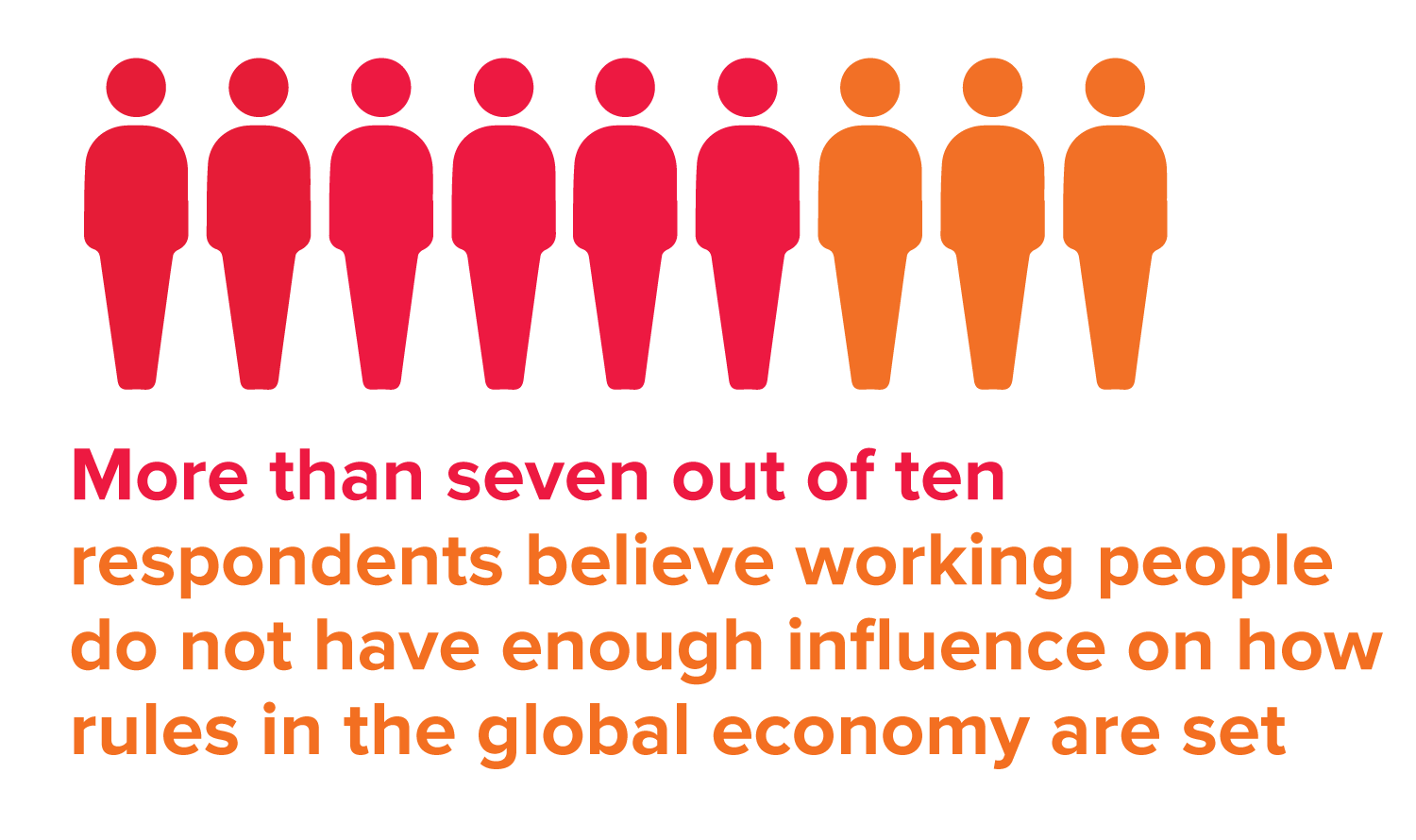 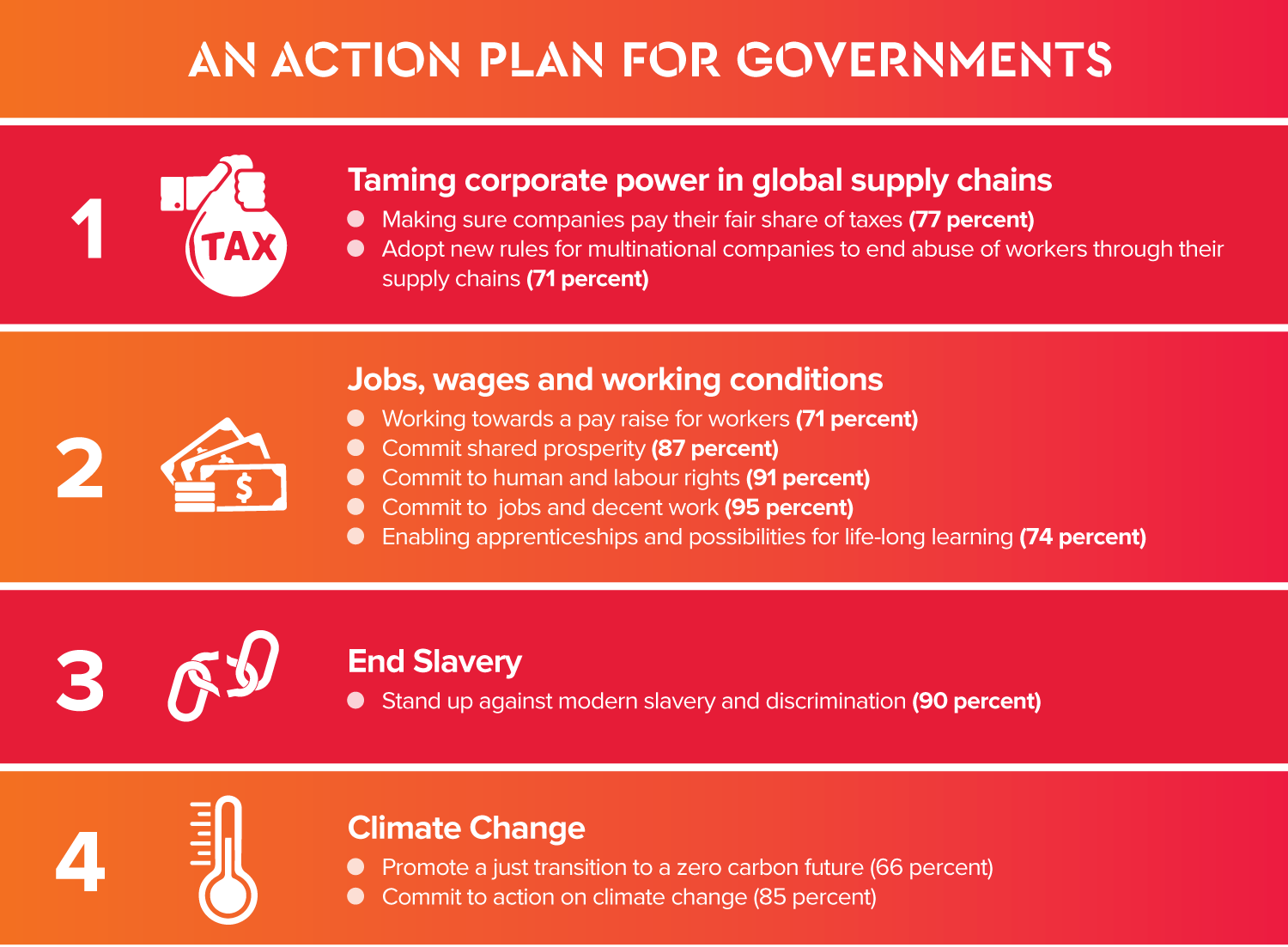 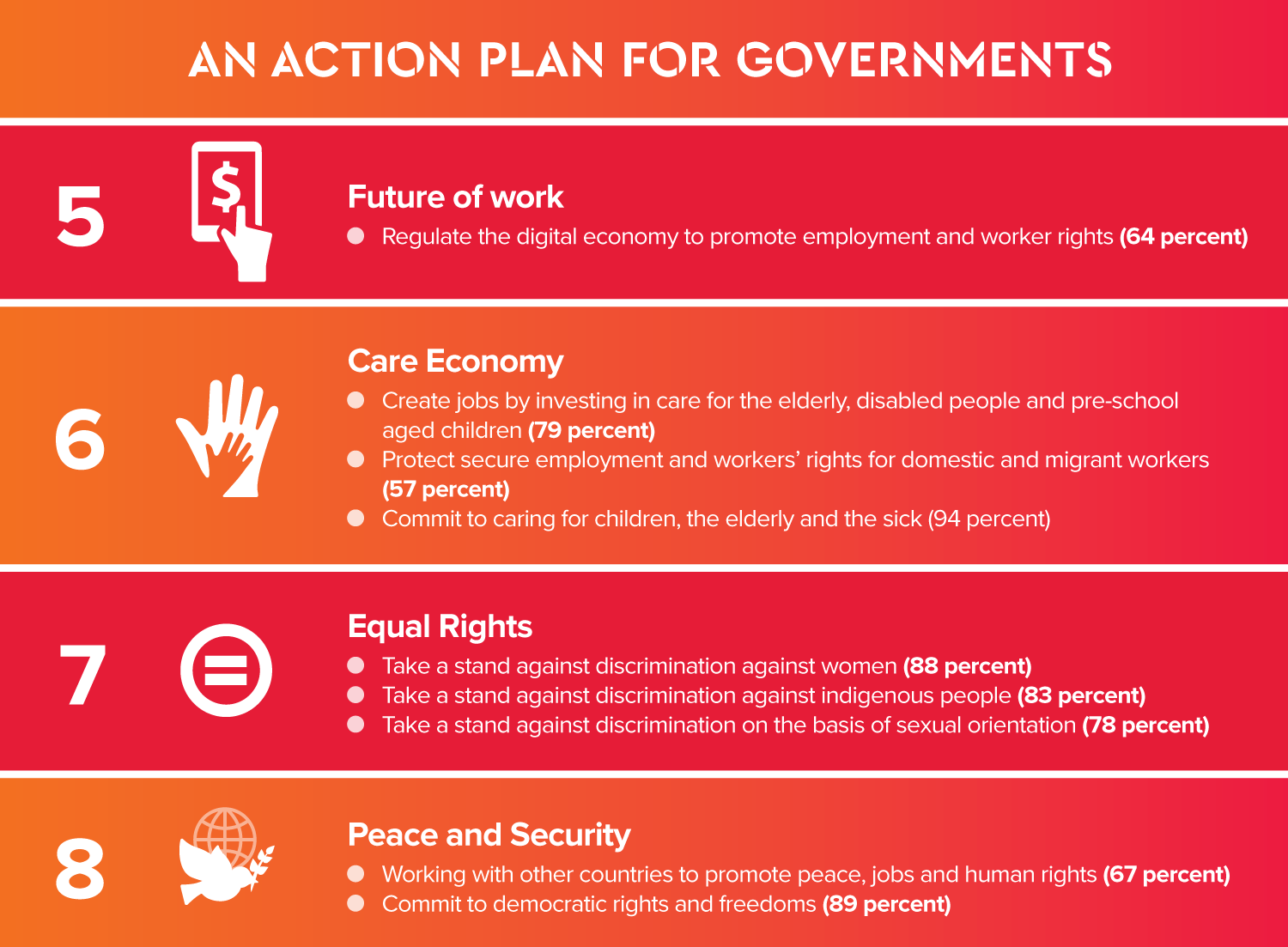 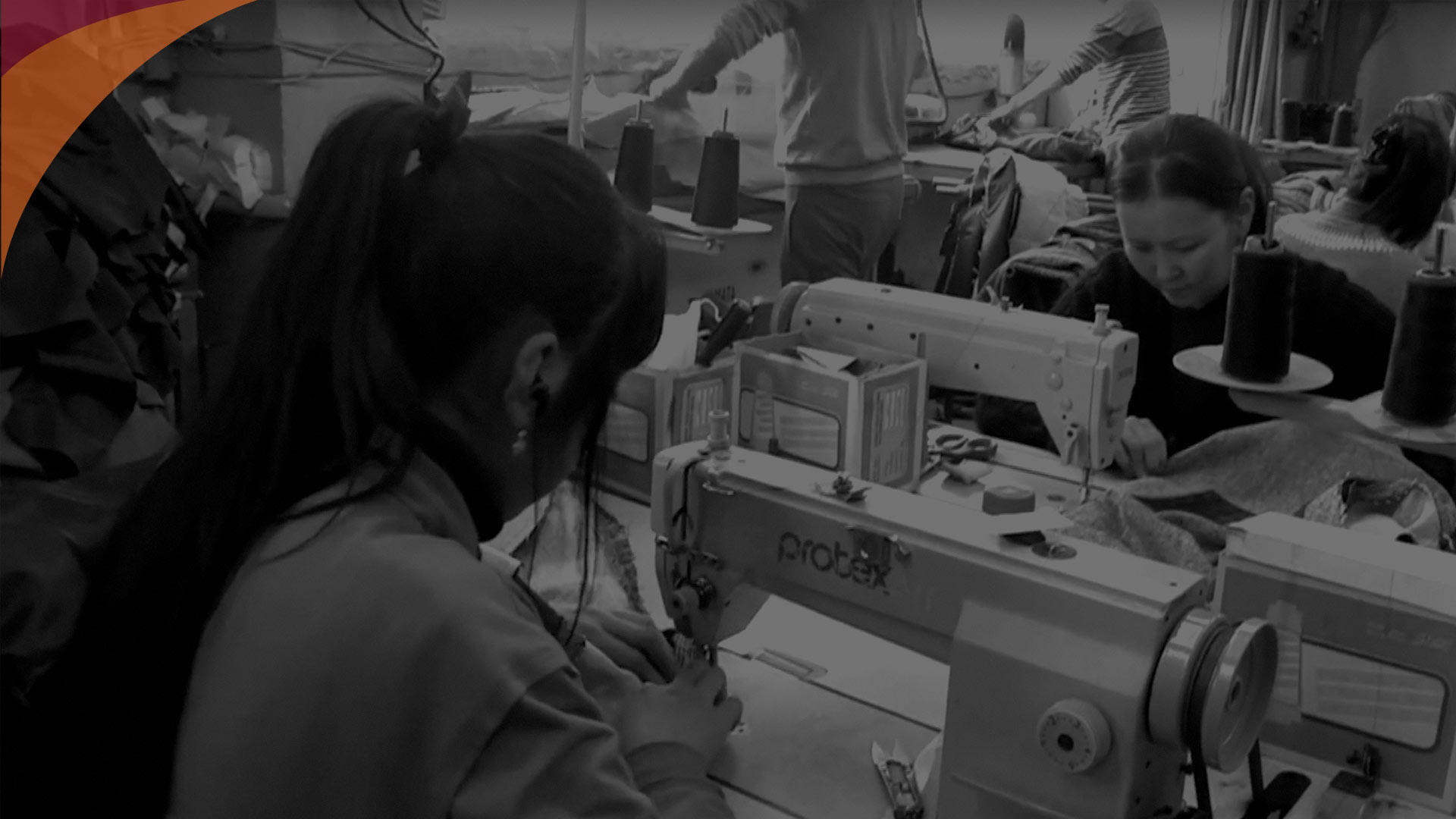 2.0
Key FindingsGlobalisation Anxiety about the World and Work
People are worried
What worries you?
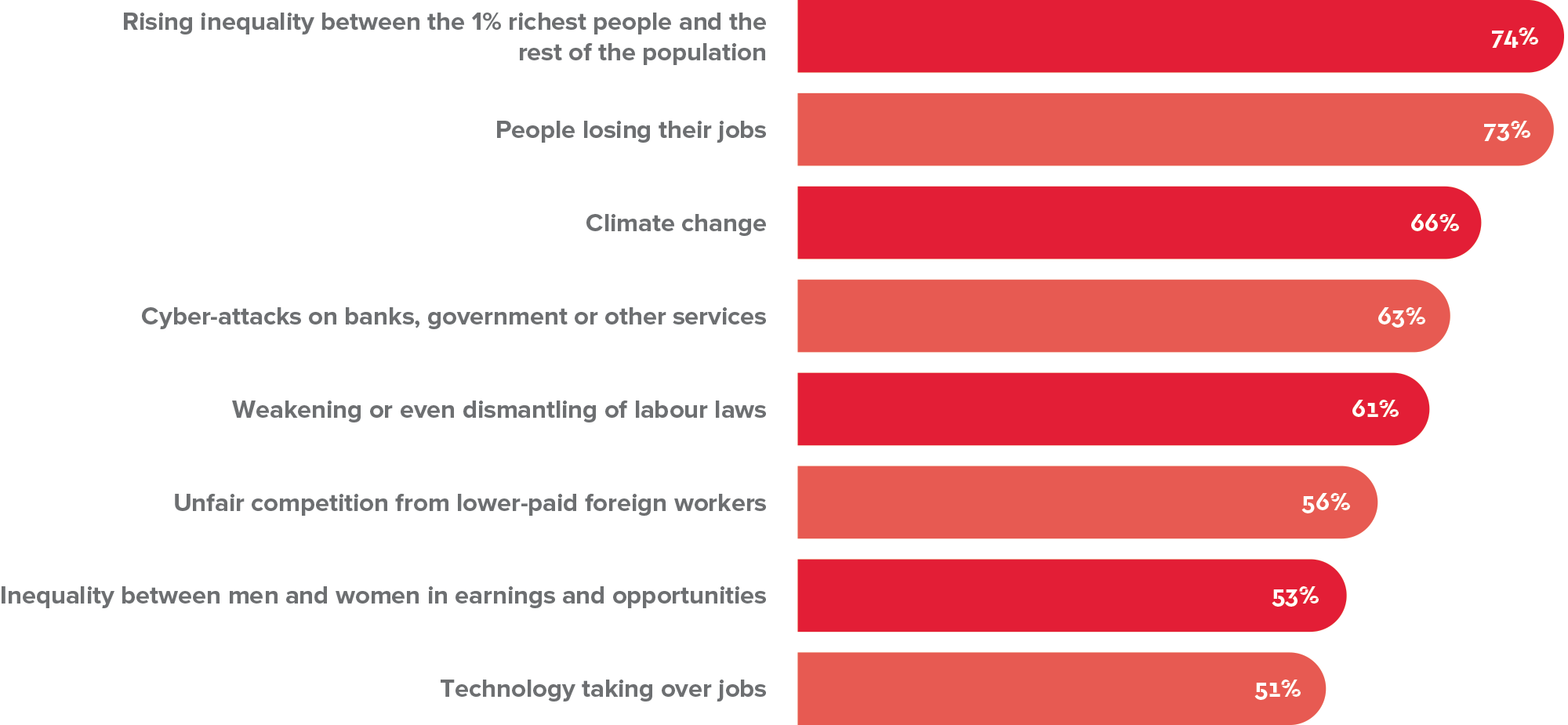 Women and Young People Worry More
Women worry more than men
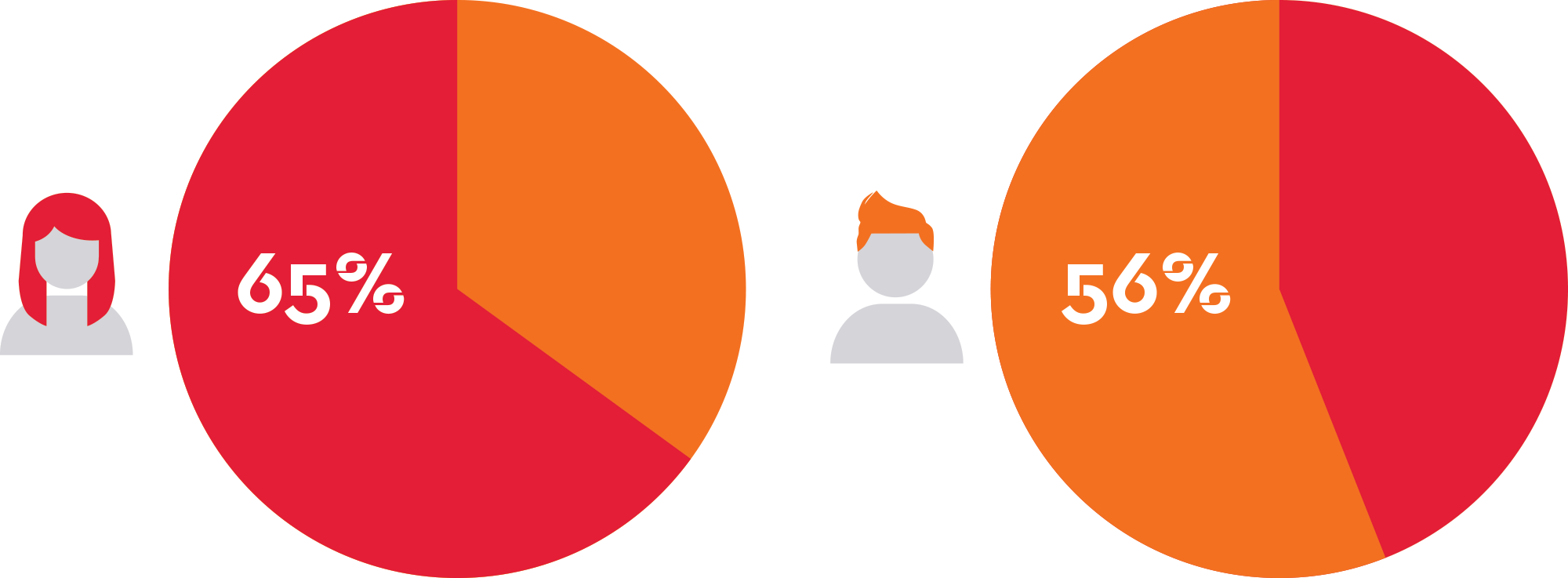 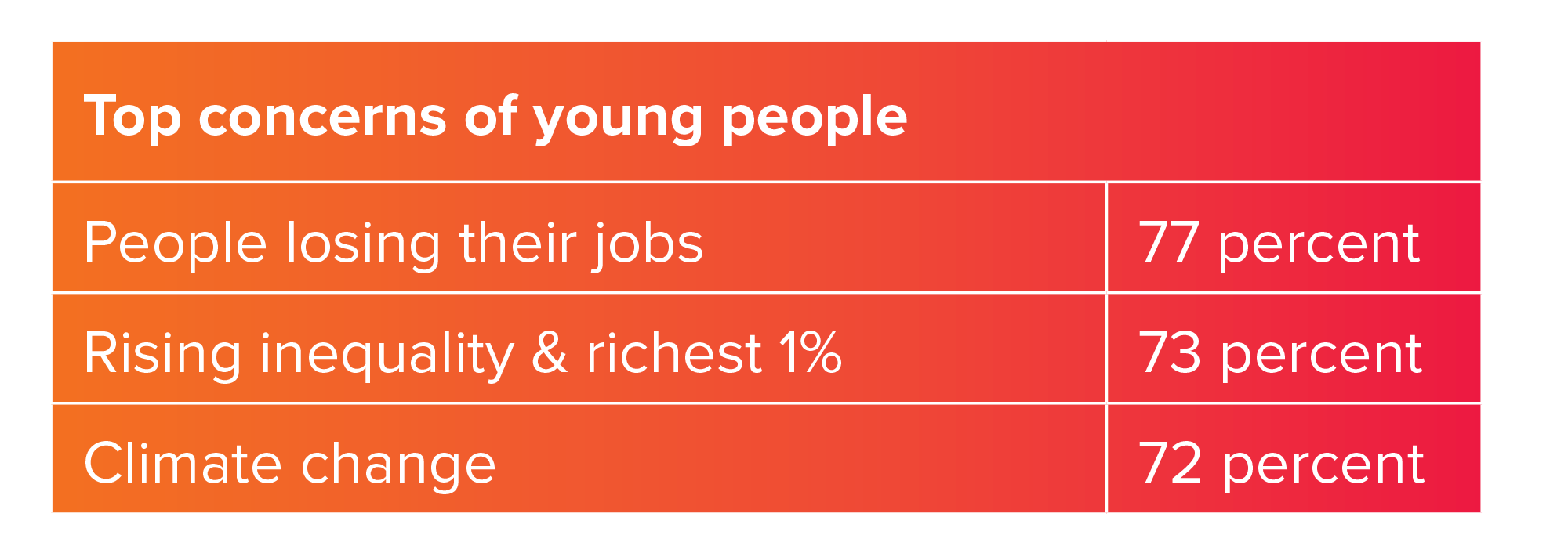 Young people worry more
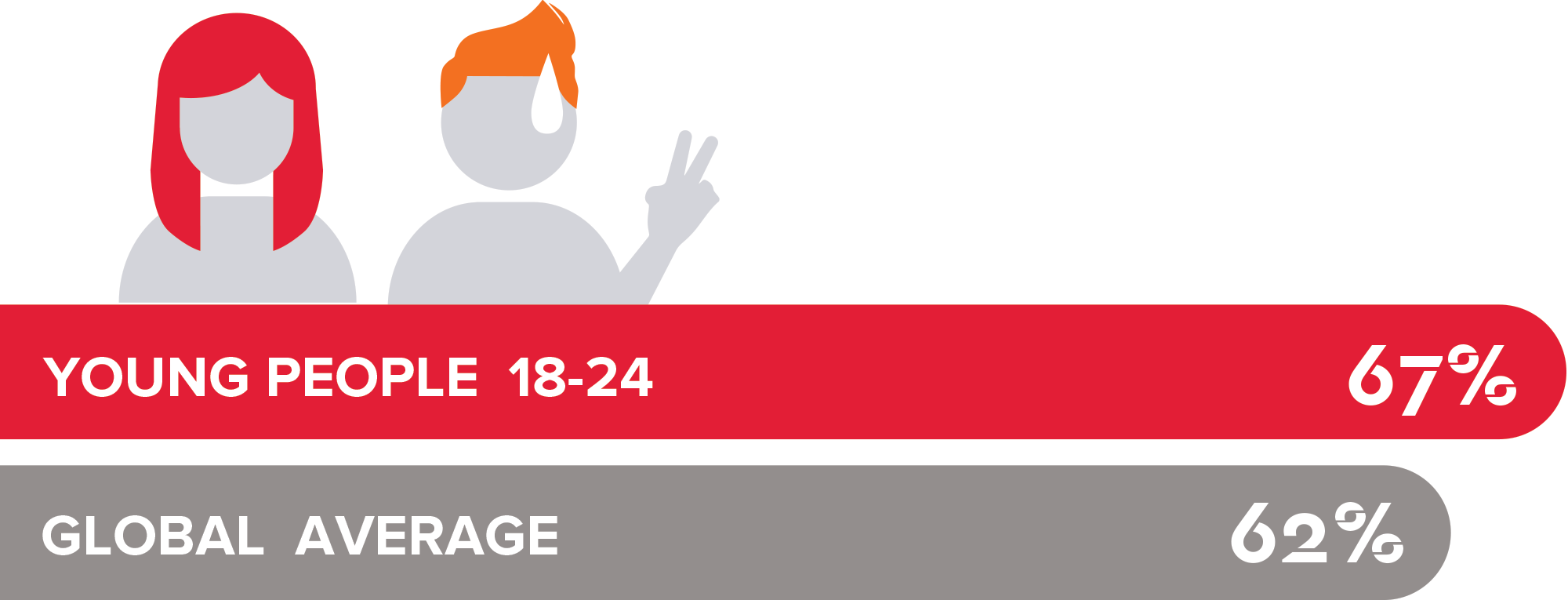 Global Companies hold the power
Who has the power to set economic rules
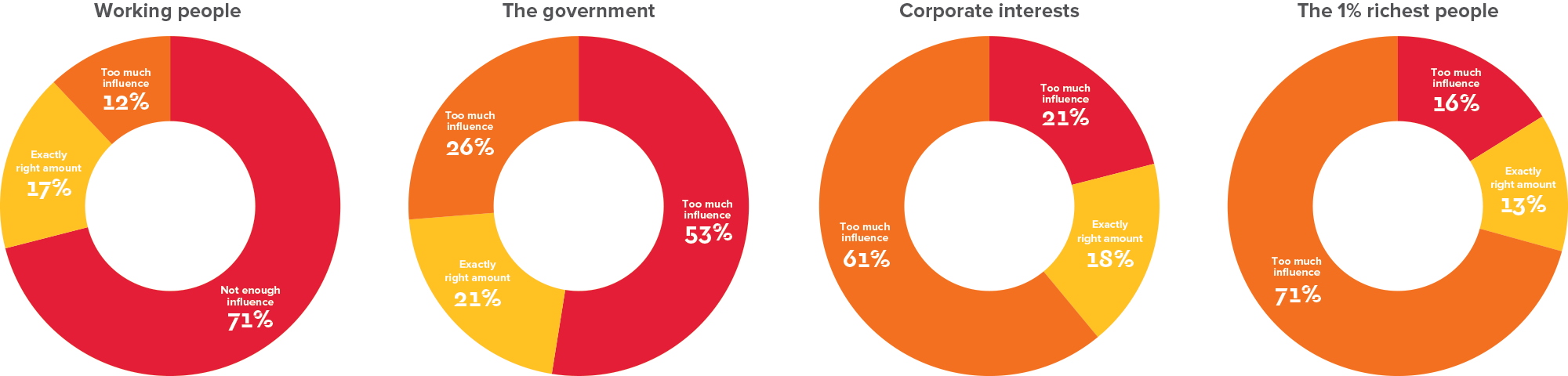 The 1% set the rules of the economy
Is the economic system fair to most people?
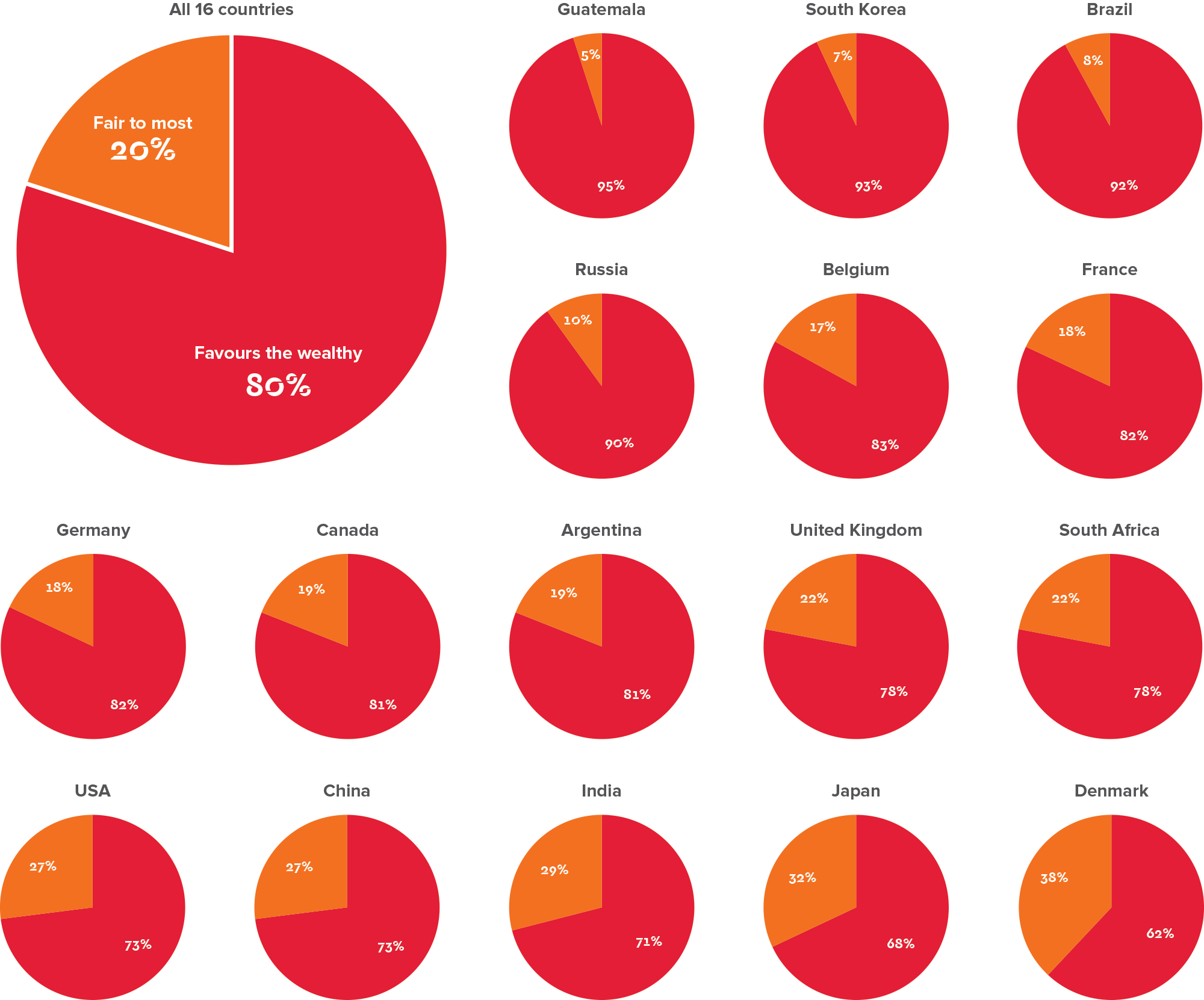 Women and economic fairness
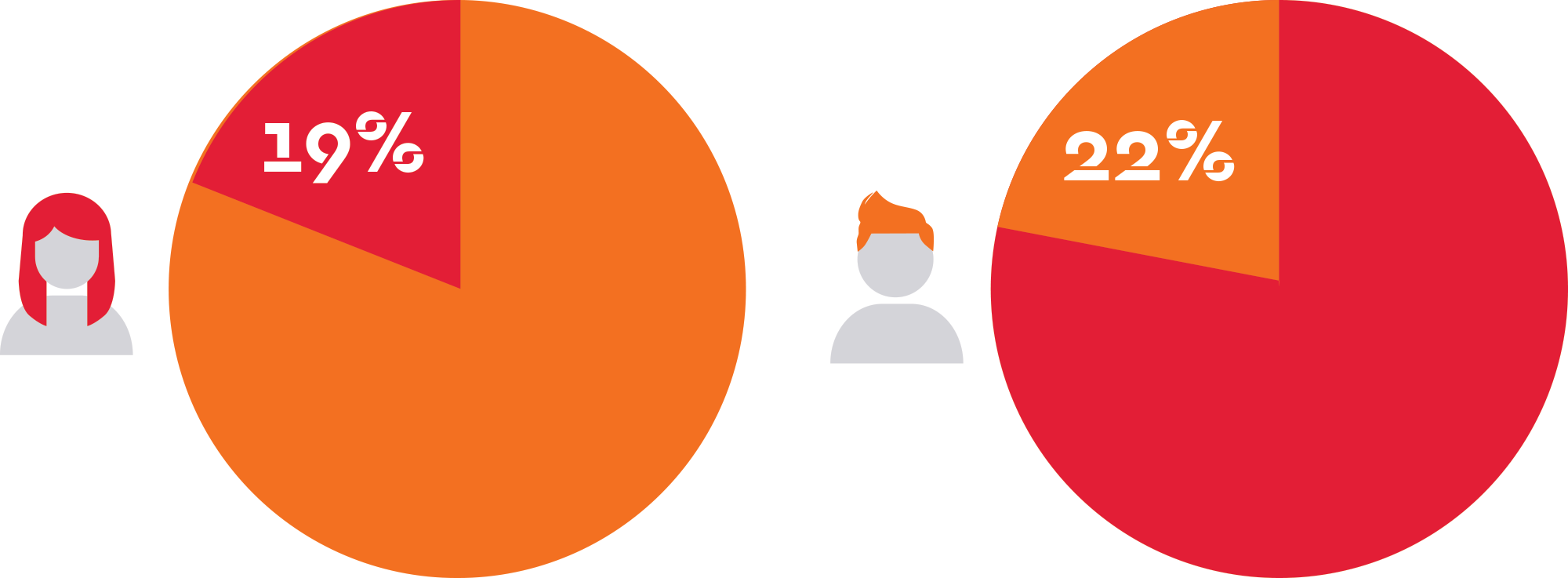 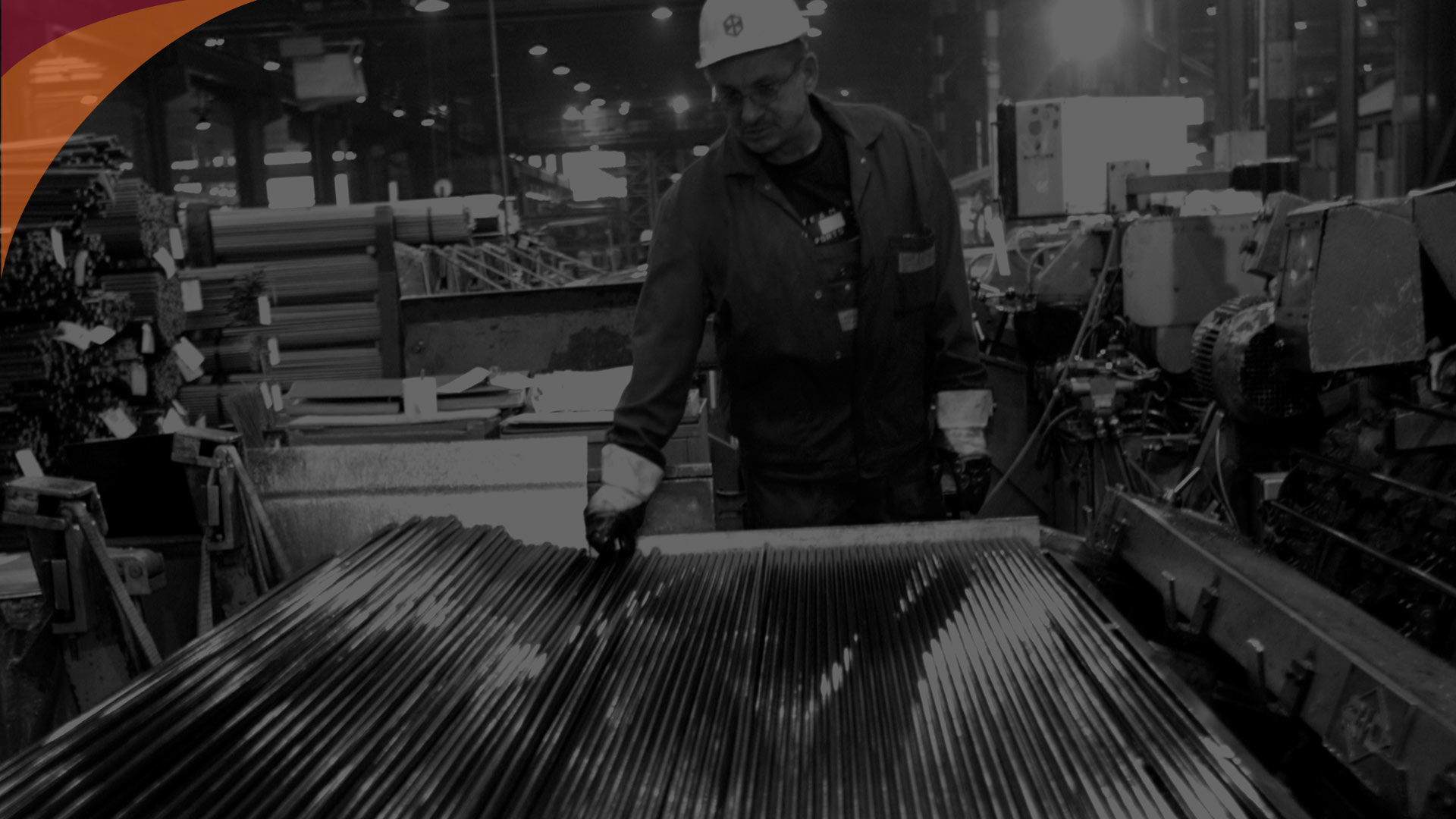 4.0
Key FindingsThe World needs a Pay Rise
Family incomes in crisis
Has your household income fallen behind the cost of living?
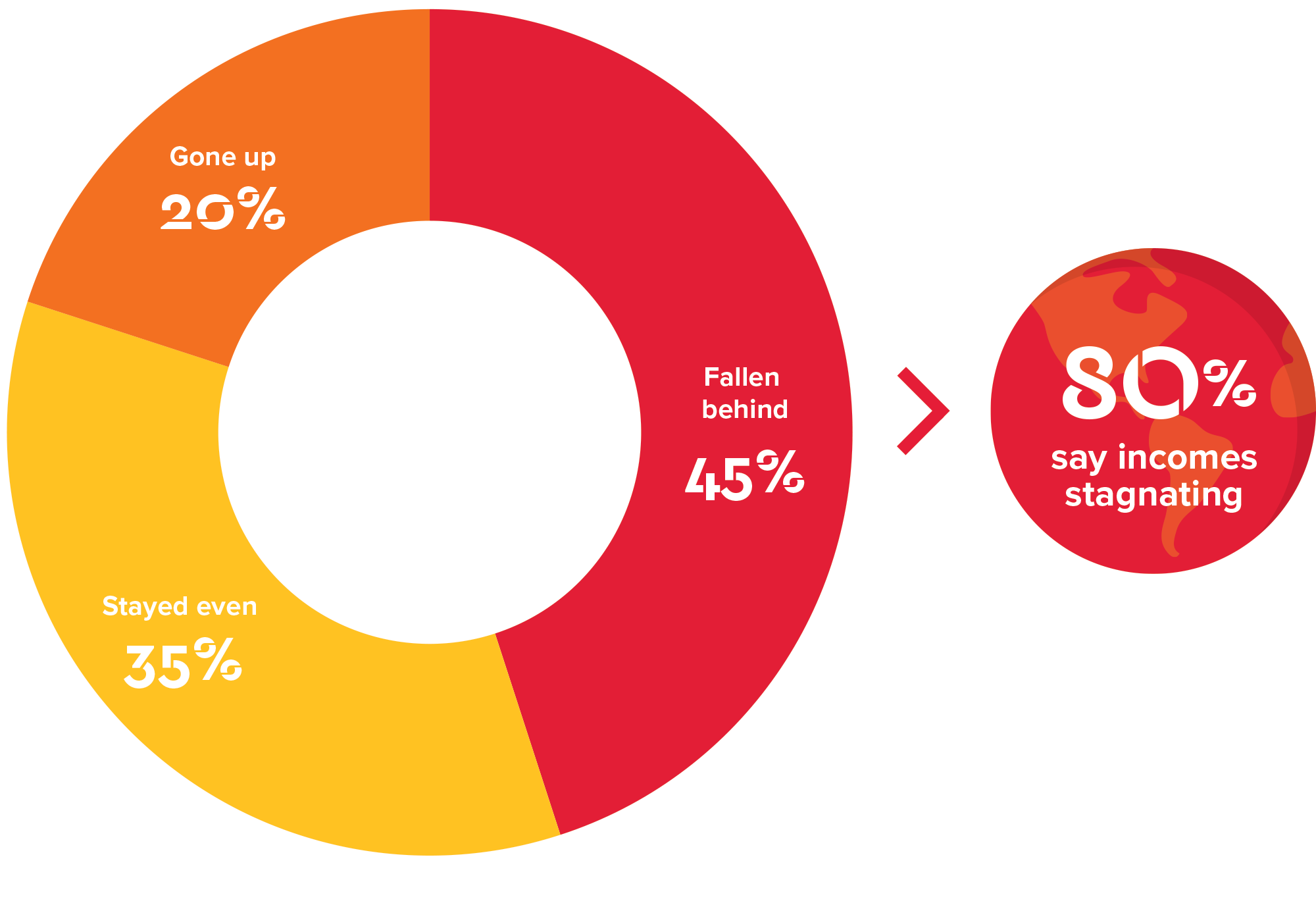 Target findings
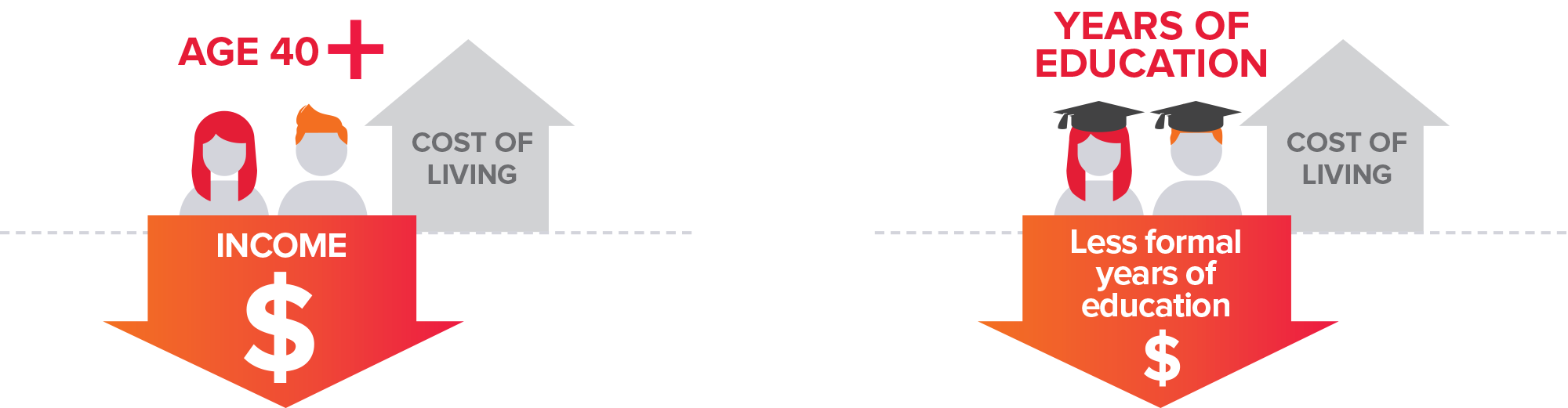 Wage despair
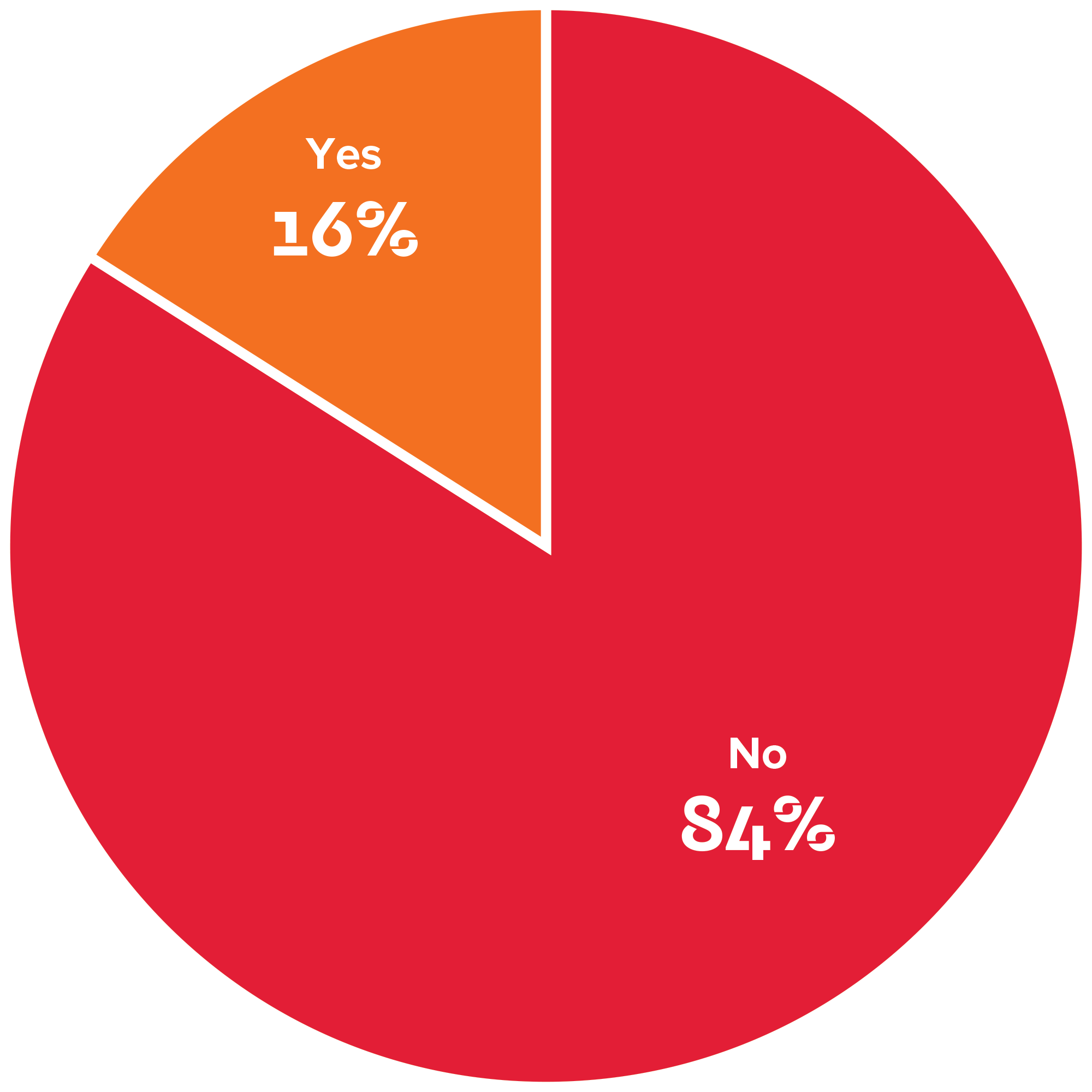 Is the minimum wage enough to live a decent life?
Wage despair
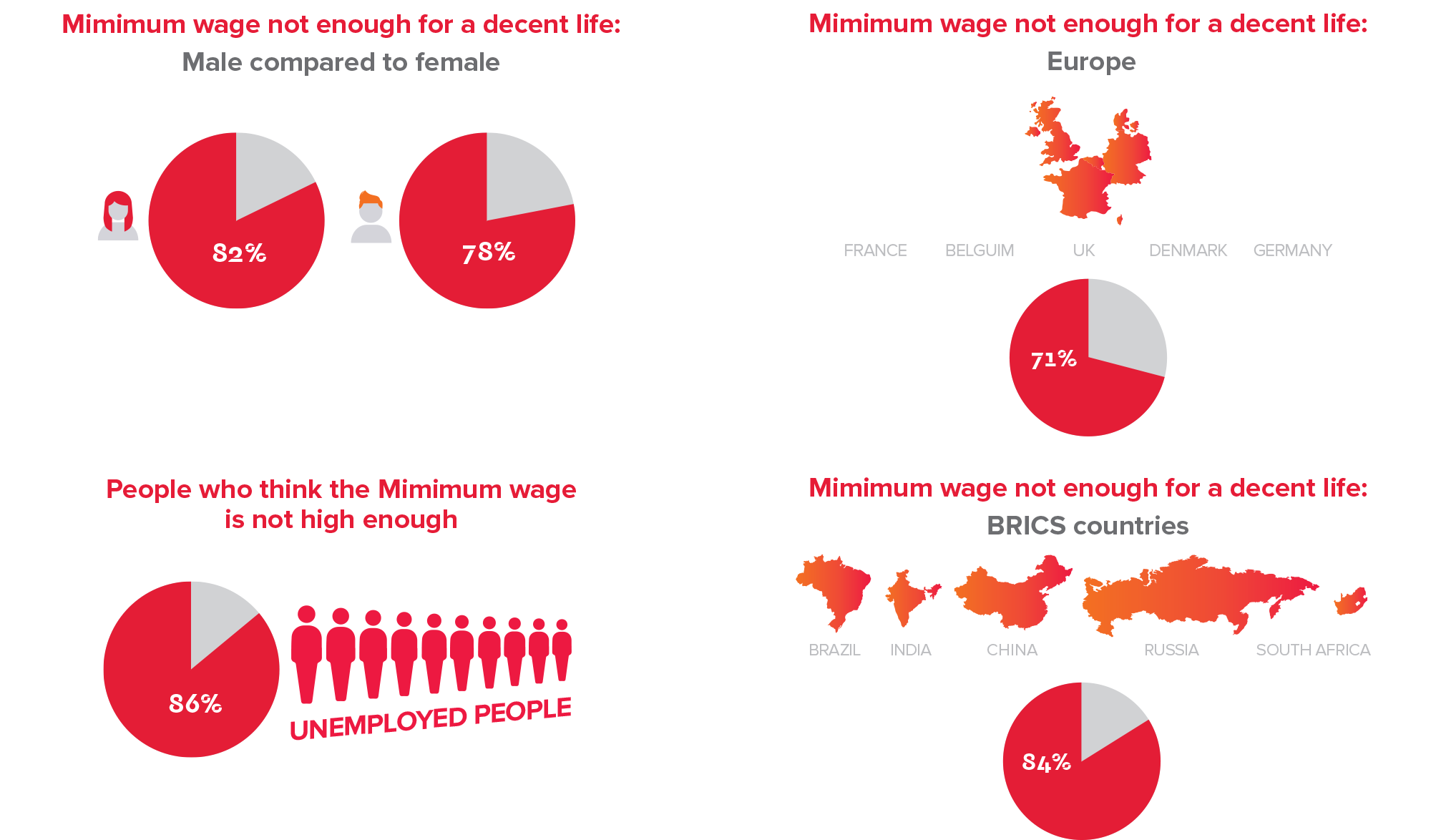 Working people are struggling
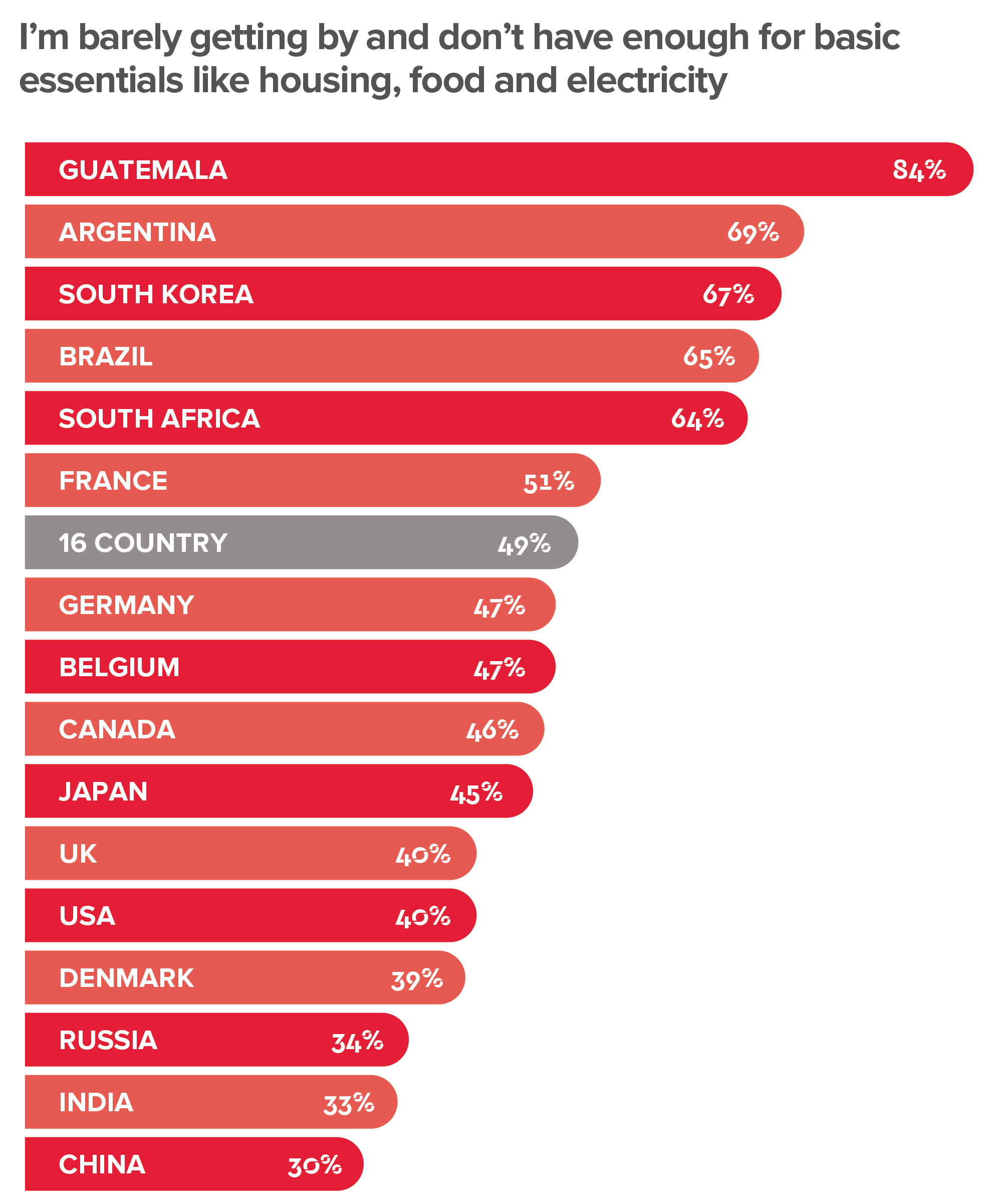 Are you getting by – how would you describe your financial situation?
Trouble getting by
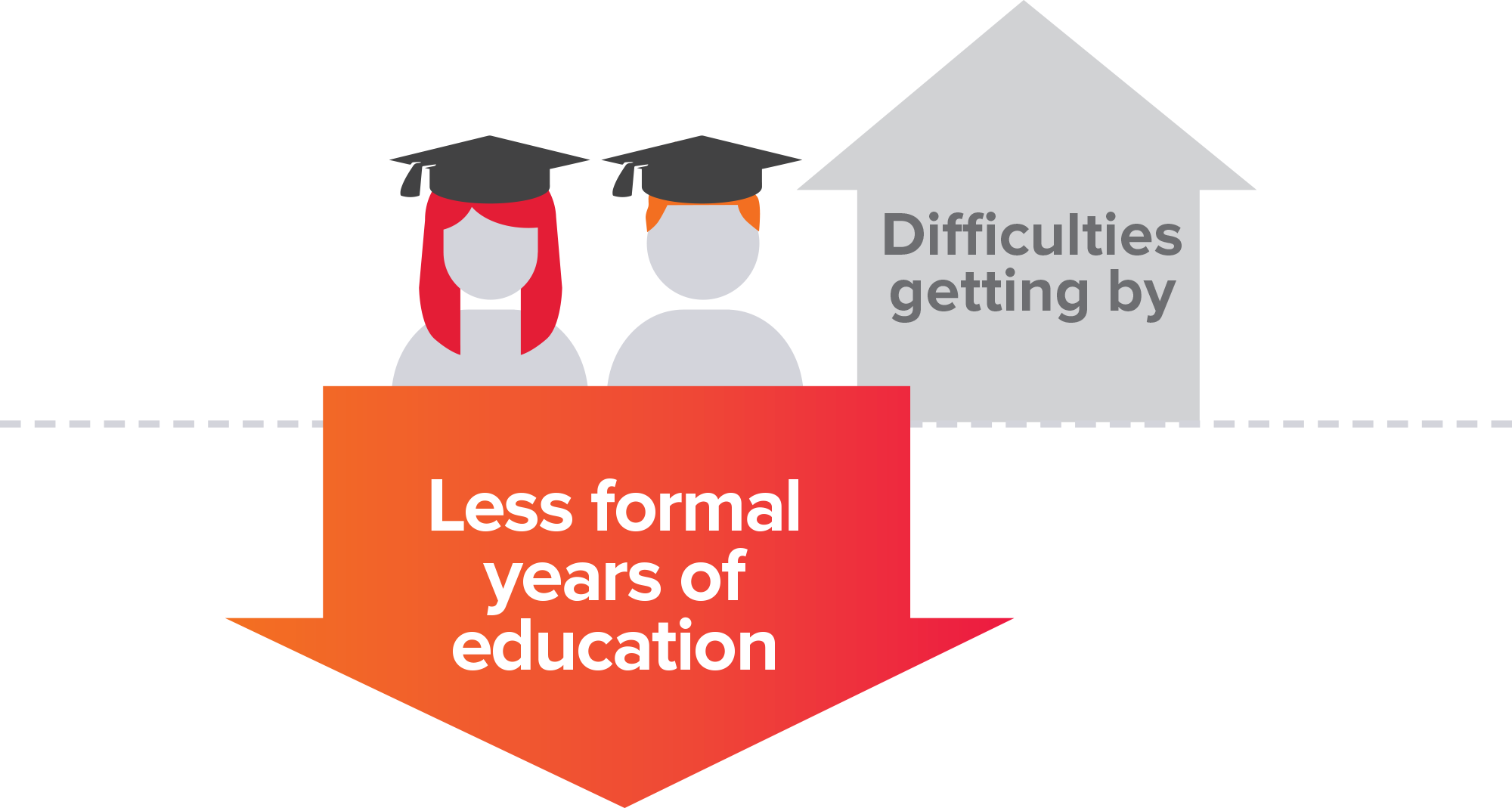 Globalisation under challenge
Is the economic situation good or bad?
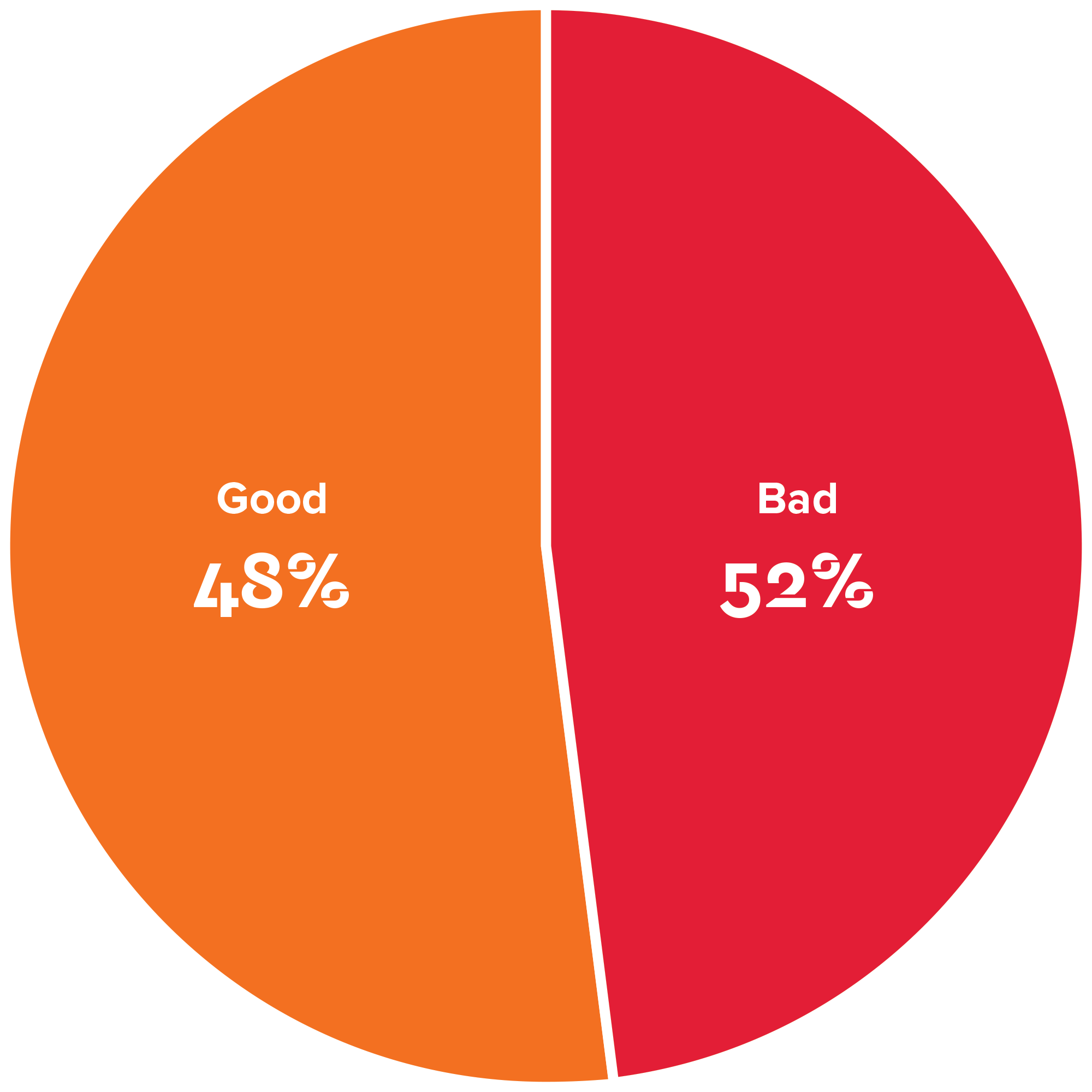 Target findings
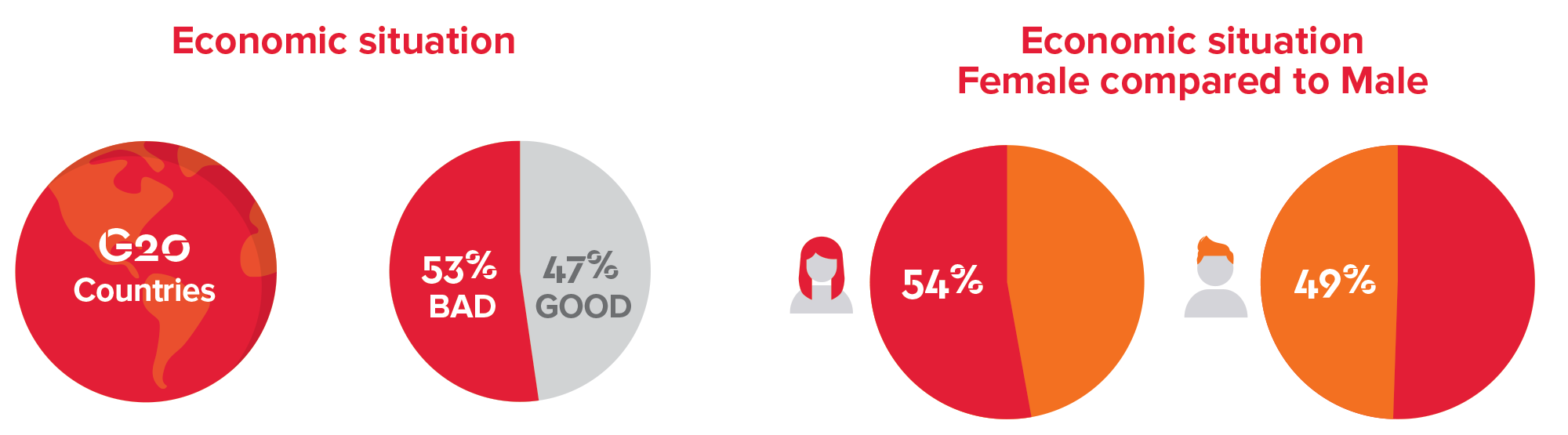 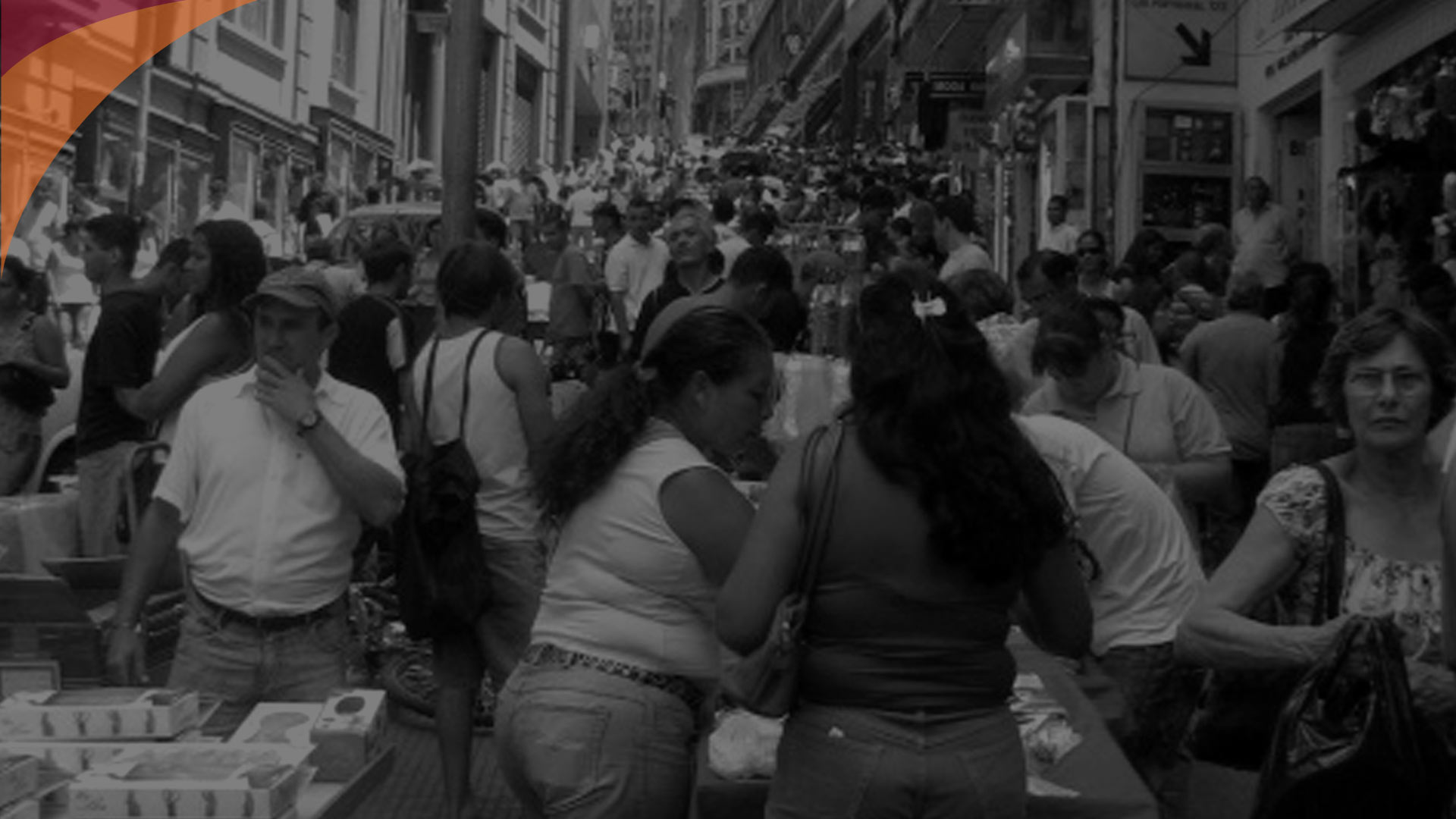 5.0
Key FindingsThe Jobs Crisis
Not enough jobs
Have you or a family member been unemployed?
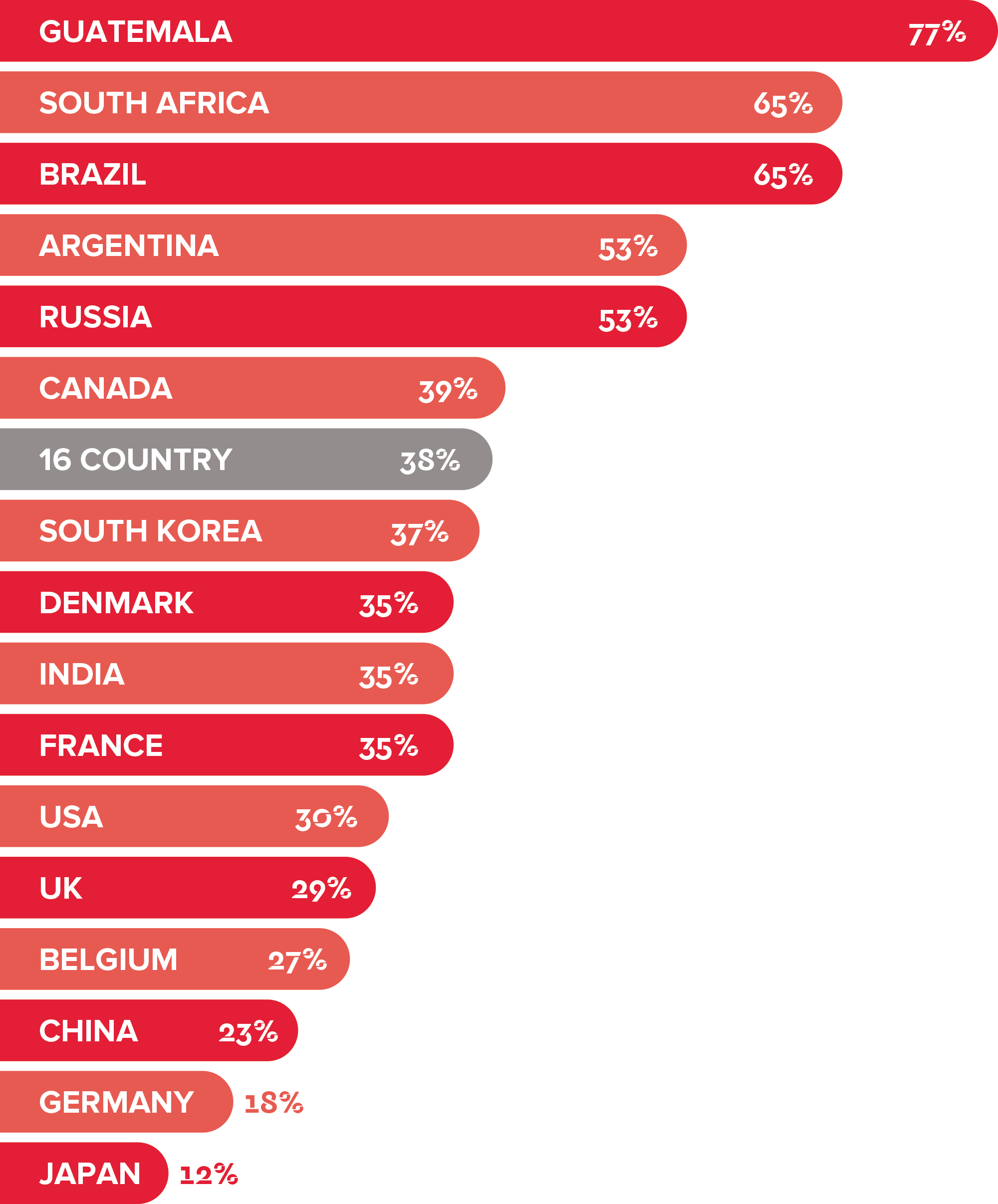 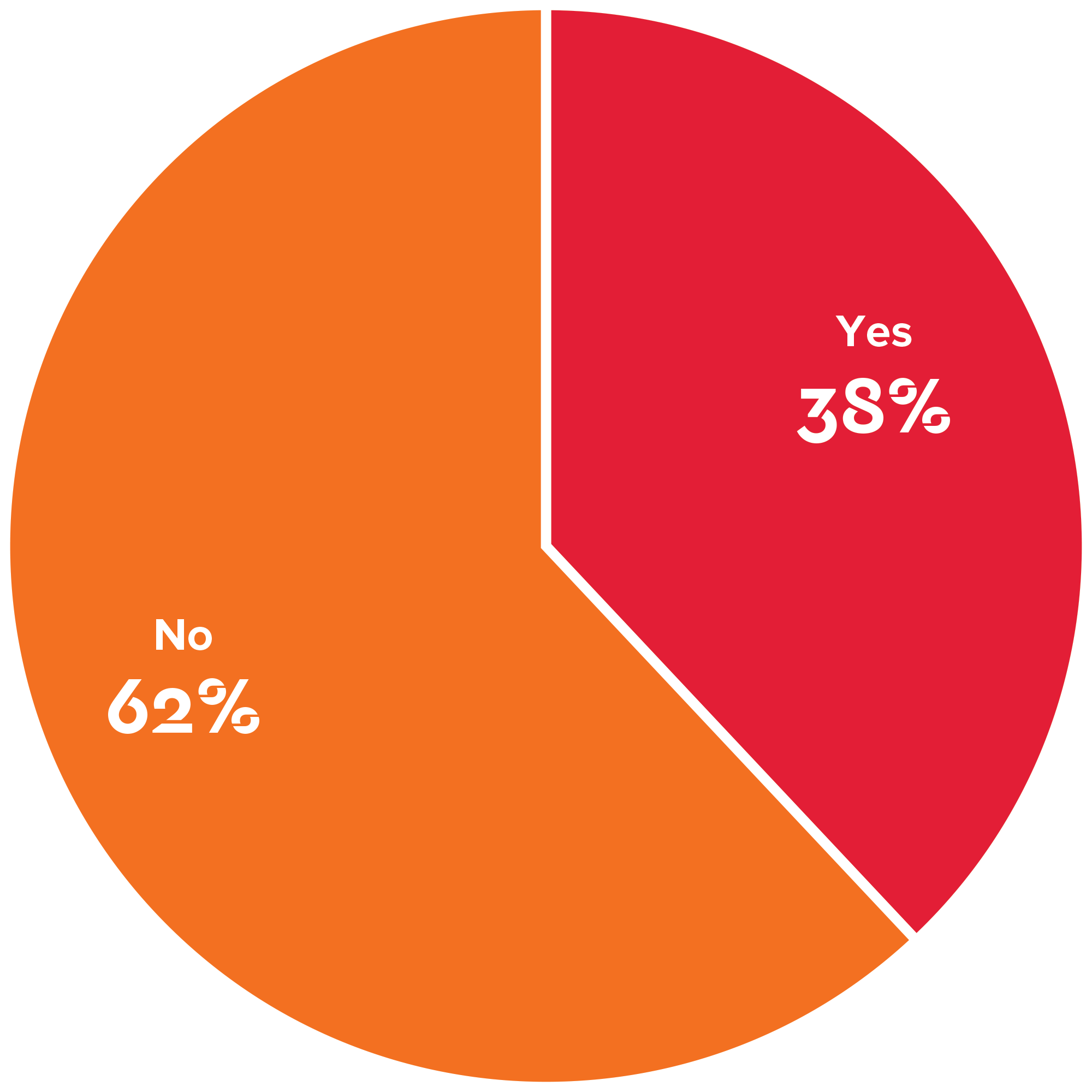 Not enough jobs for the next generation
Will the next generation find a decent job?
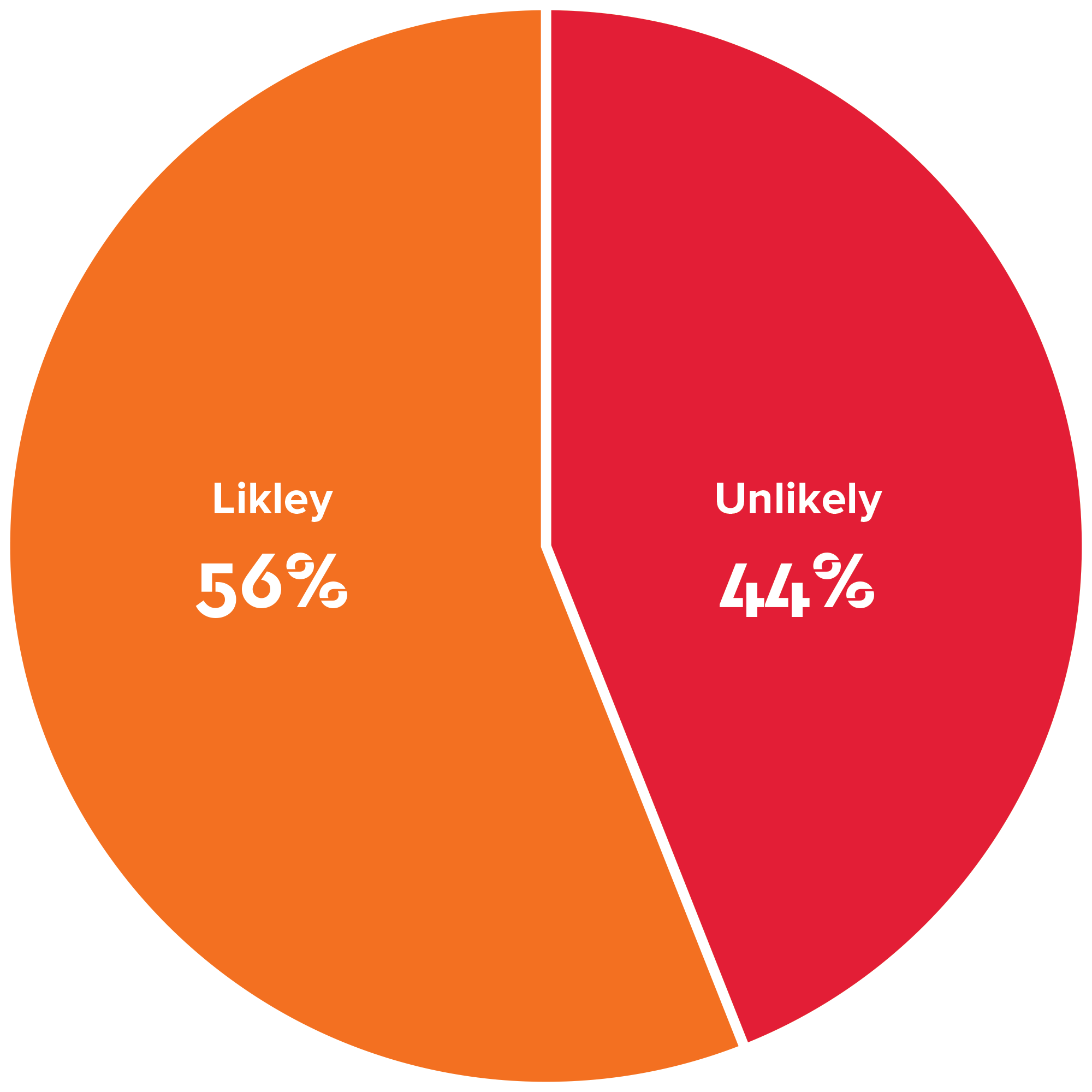 Target findings
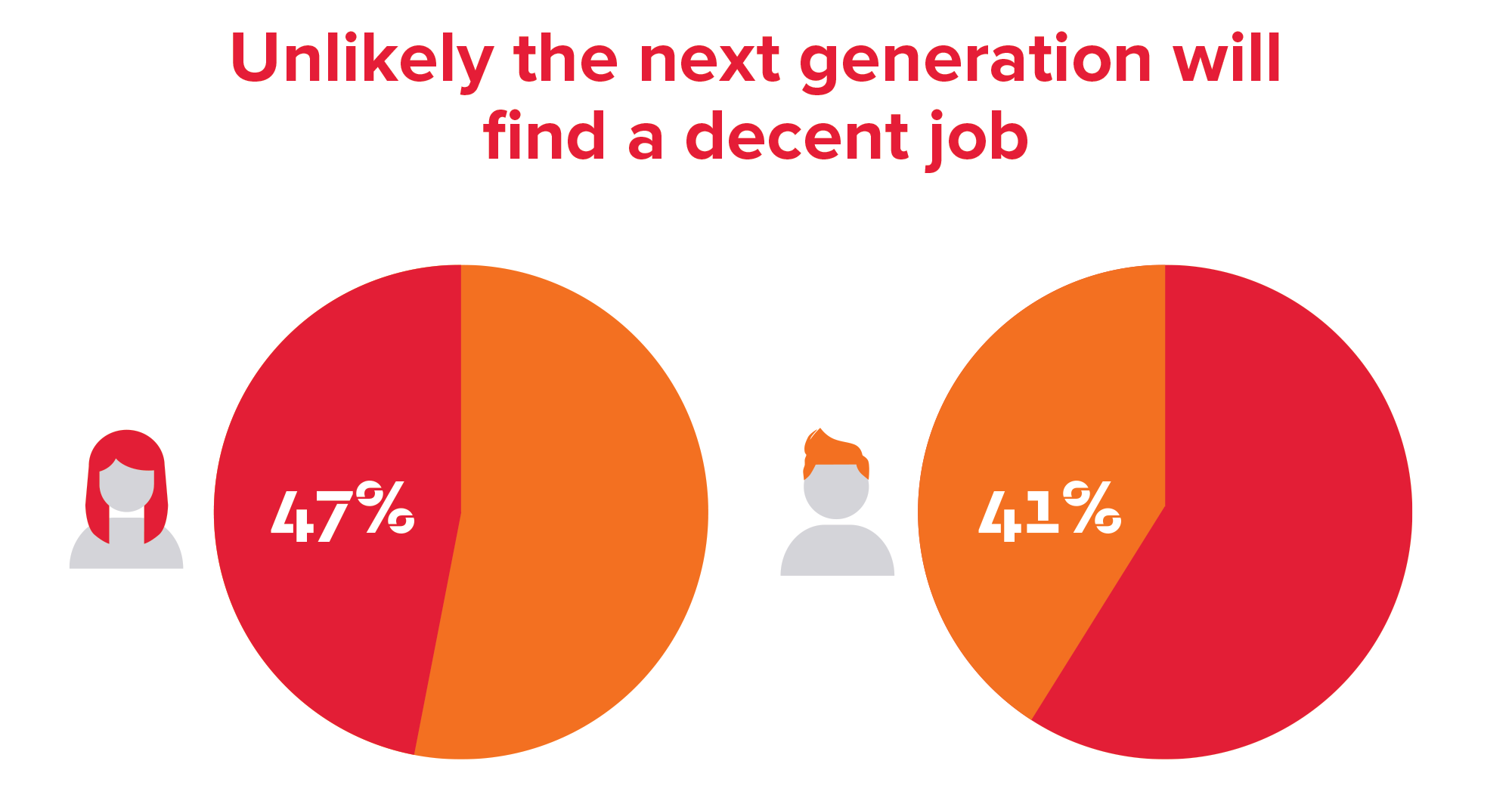 The future of work – it’s not the tech it’s the jobs
What do you think about new technologies and jobs?
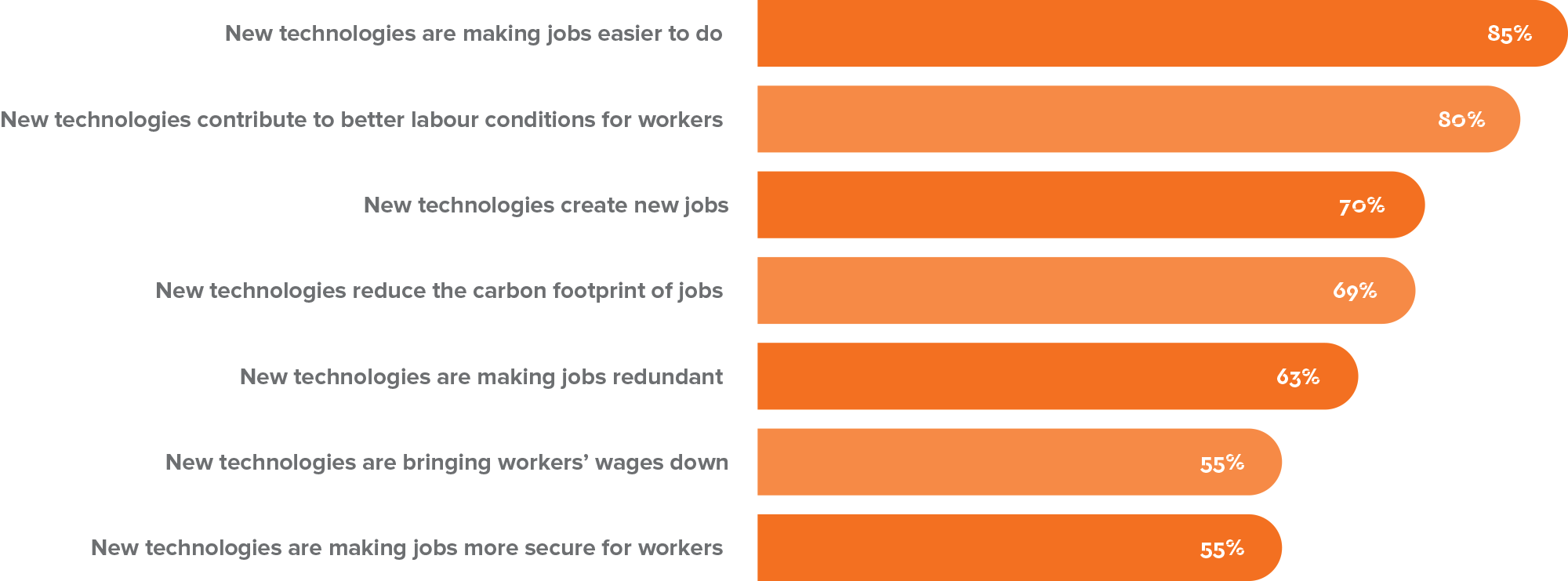 Young men embrace new technologies
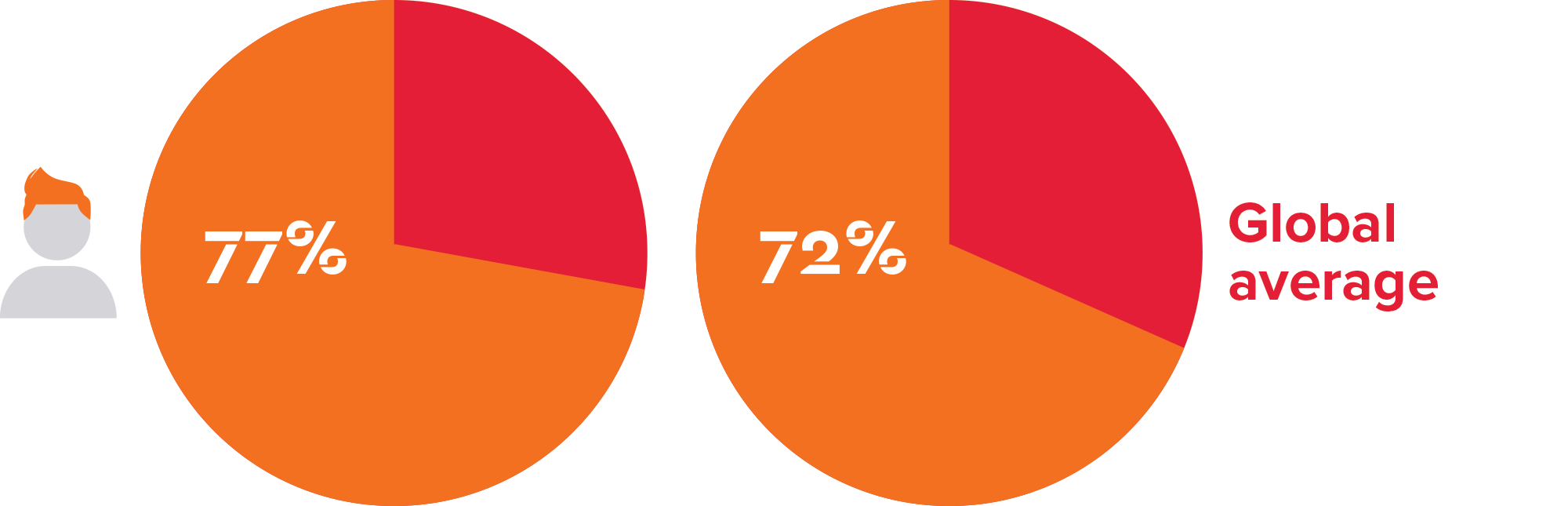 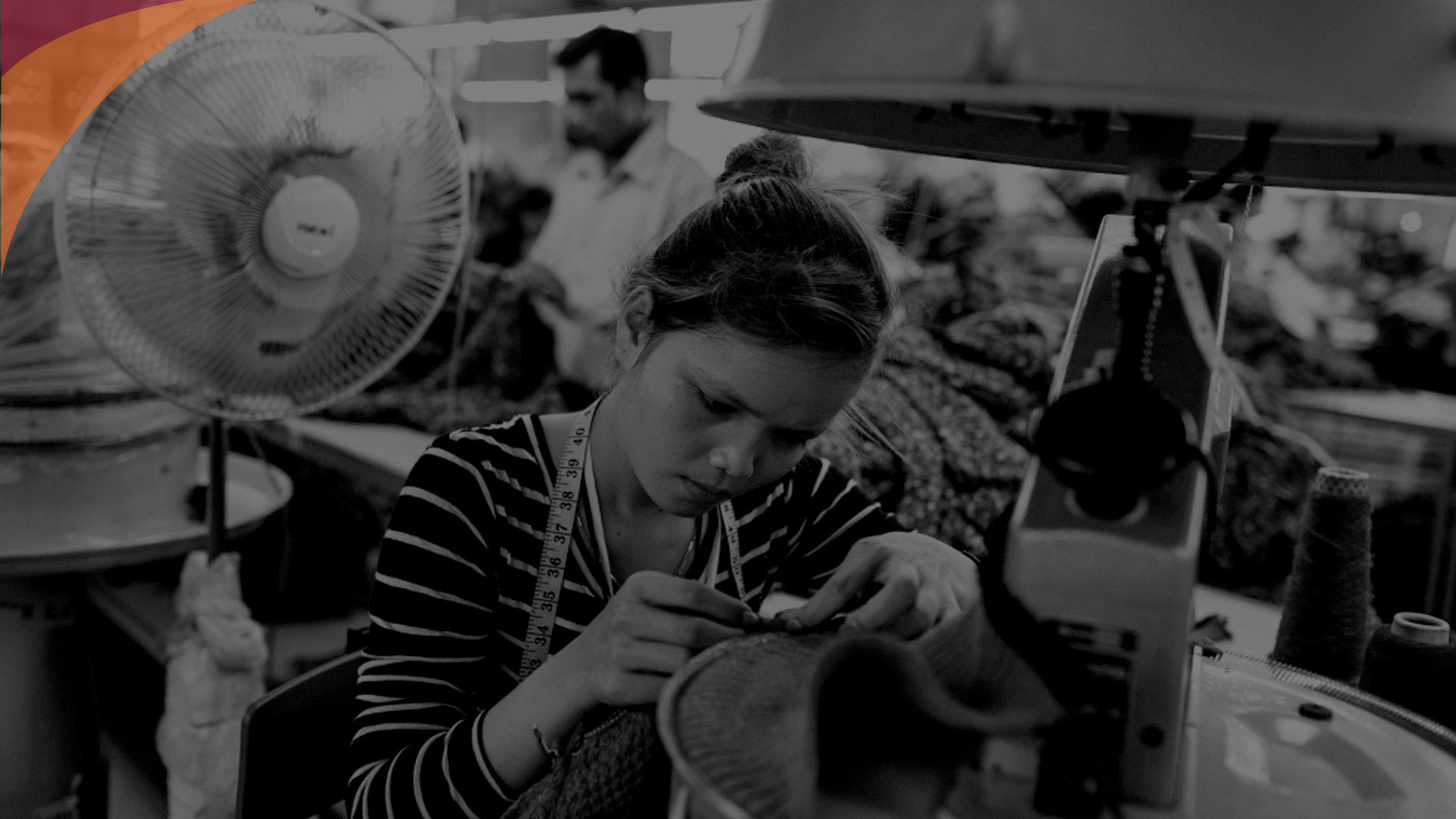 6.0
Key FindingsLabour Laws and Social Protection
Public support for labour laws and the right to strike
Do you favour or oppose labour laws and the right to strike?
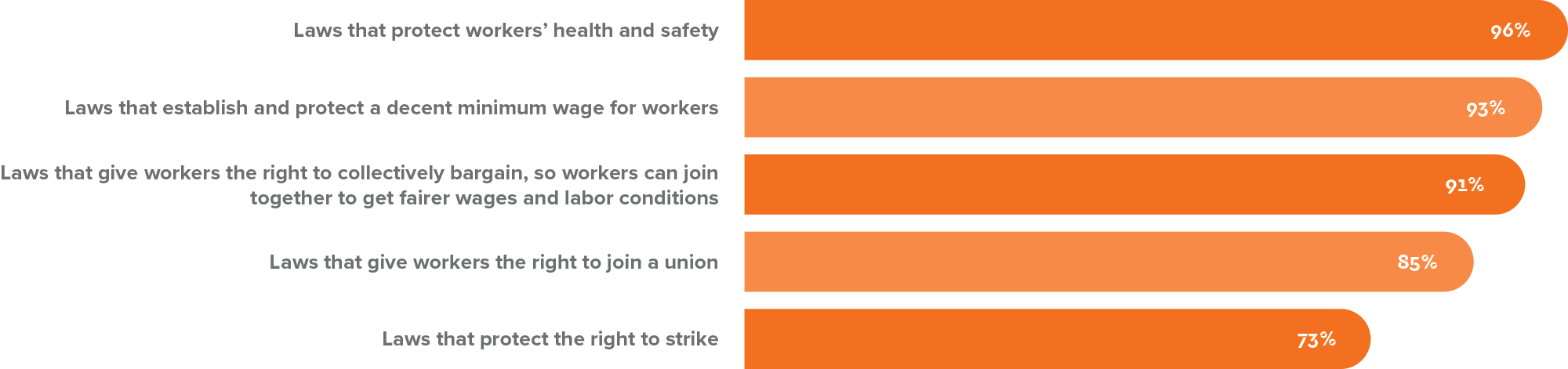 Women support labour laws
Women slightly more supportive than men of the five labour laws
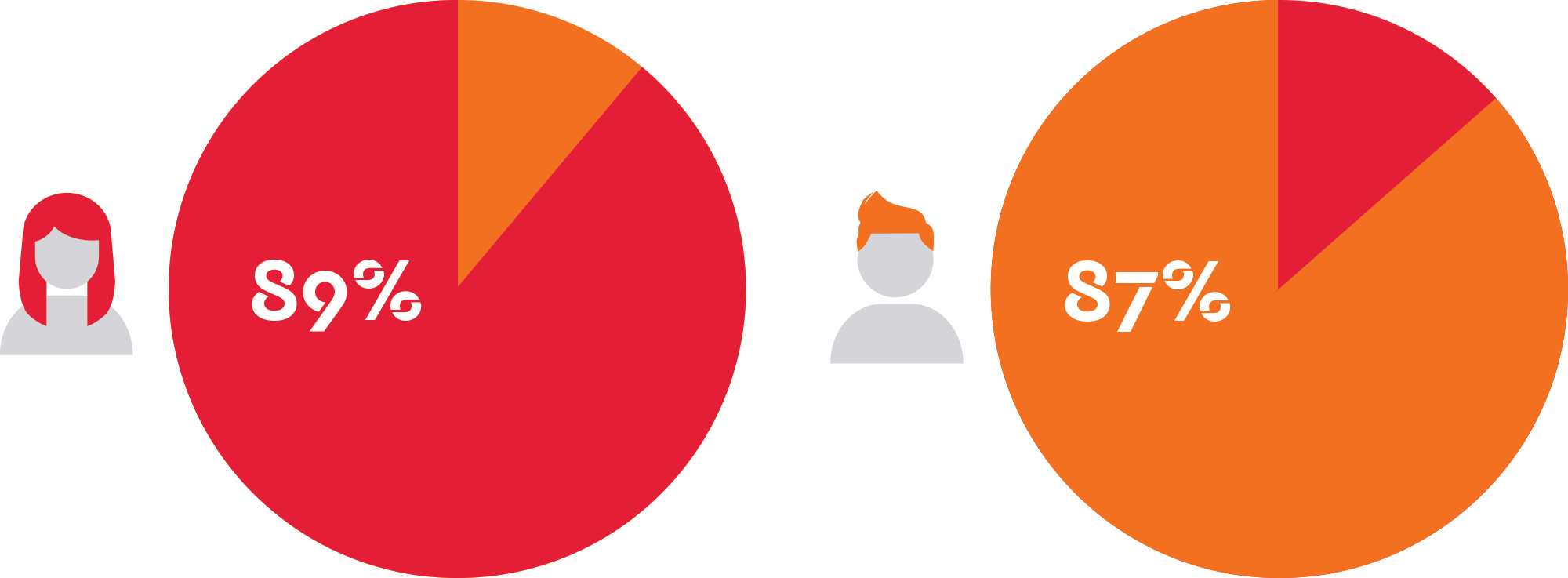 Education and labour laws
Support for labour laws - Years of formal education
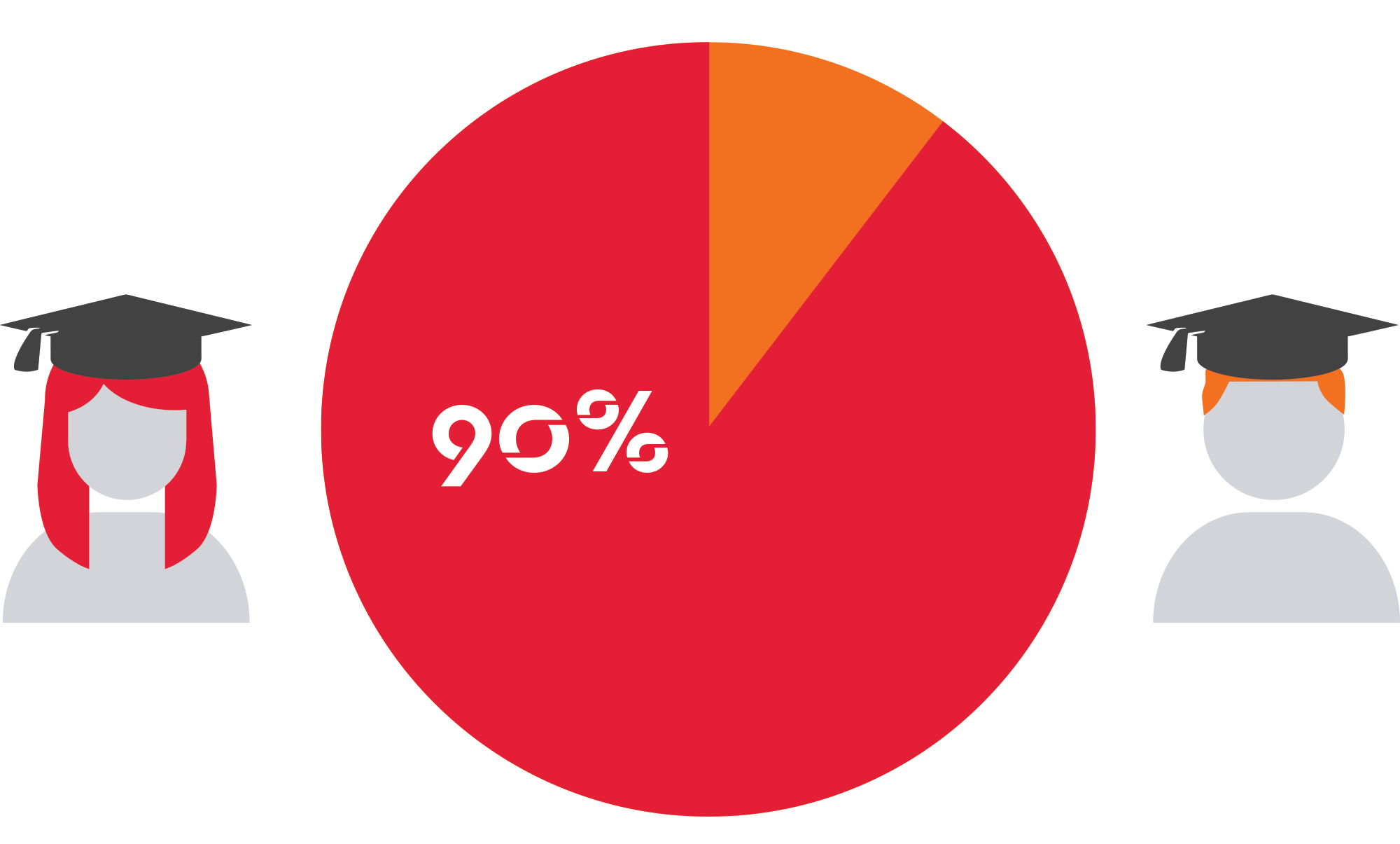 Governments upholding a social protection floor
Should the government provide people with education, retirement income, health care, maternity leave, unemployment benefits?
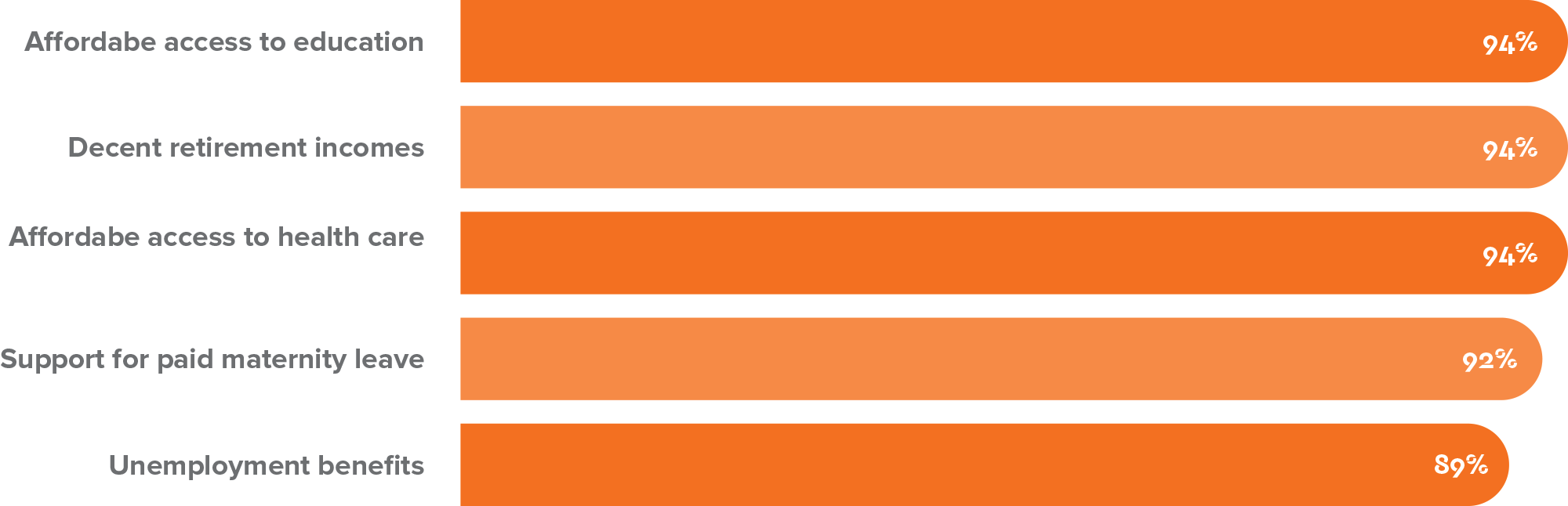 The responsibility of unions
Should unions play an active role in society?
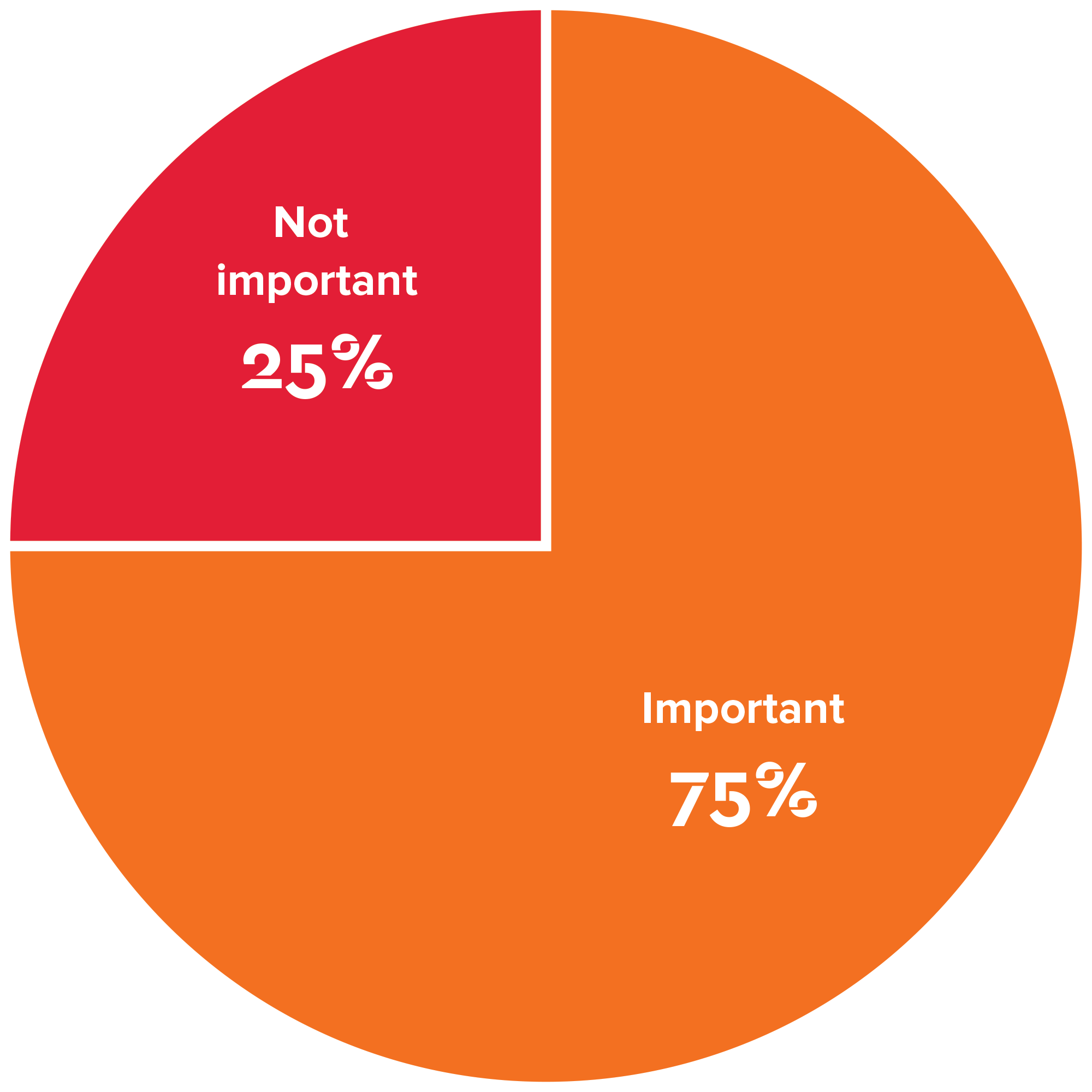 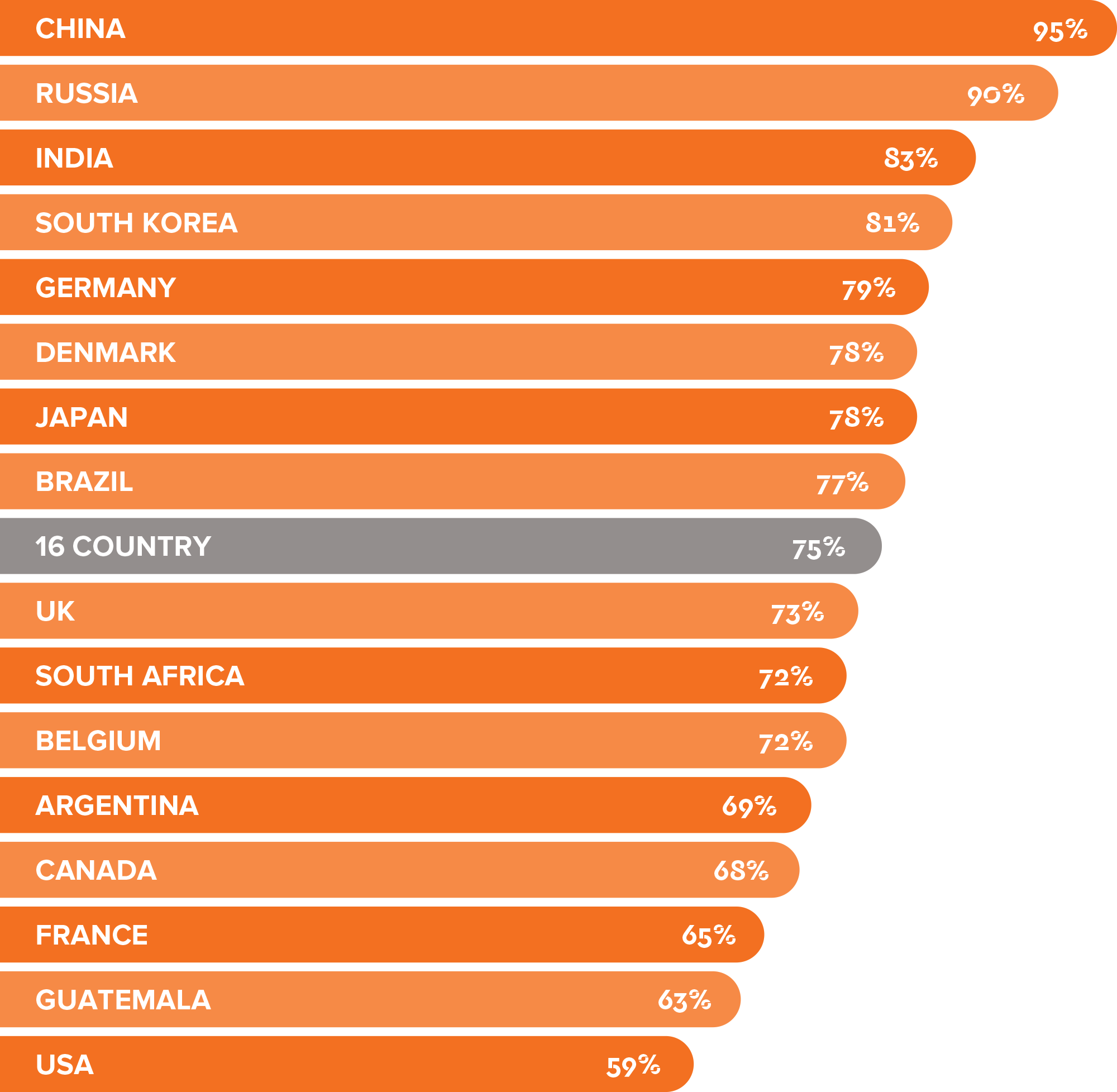 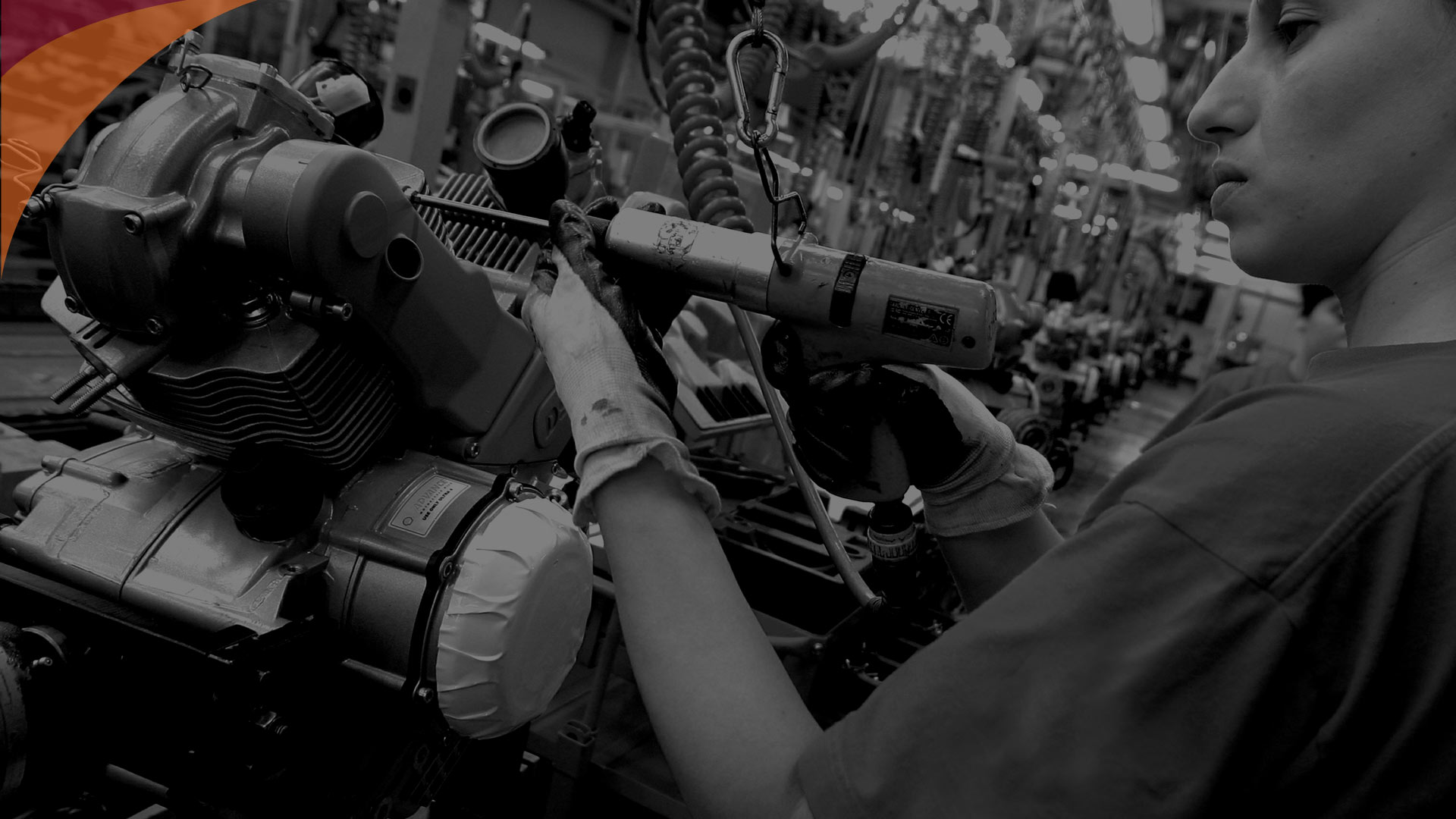 3.0
Key FindingsGlobal Action Plan for Governments - Jobs and Security
Rewrite the rules of the global economy
Should we rewrite the rules to promote growth and shared prosperity?
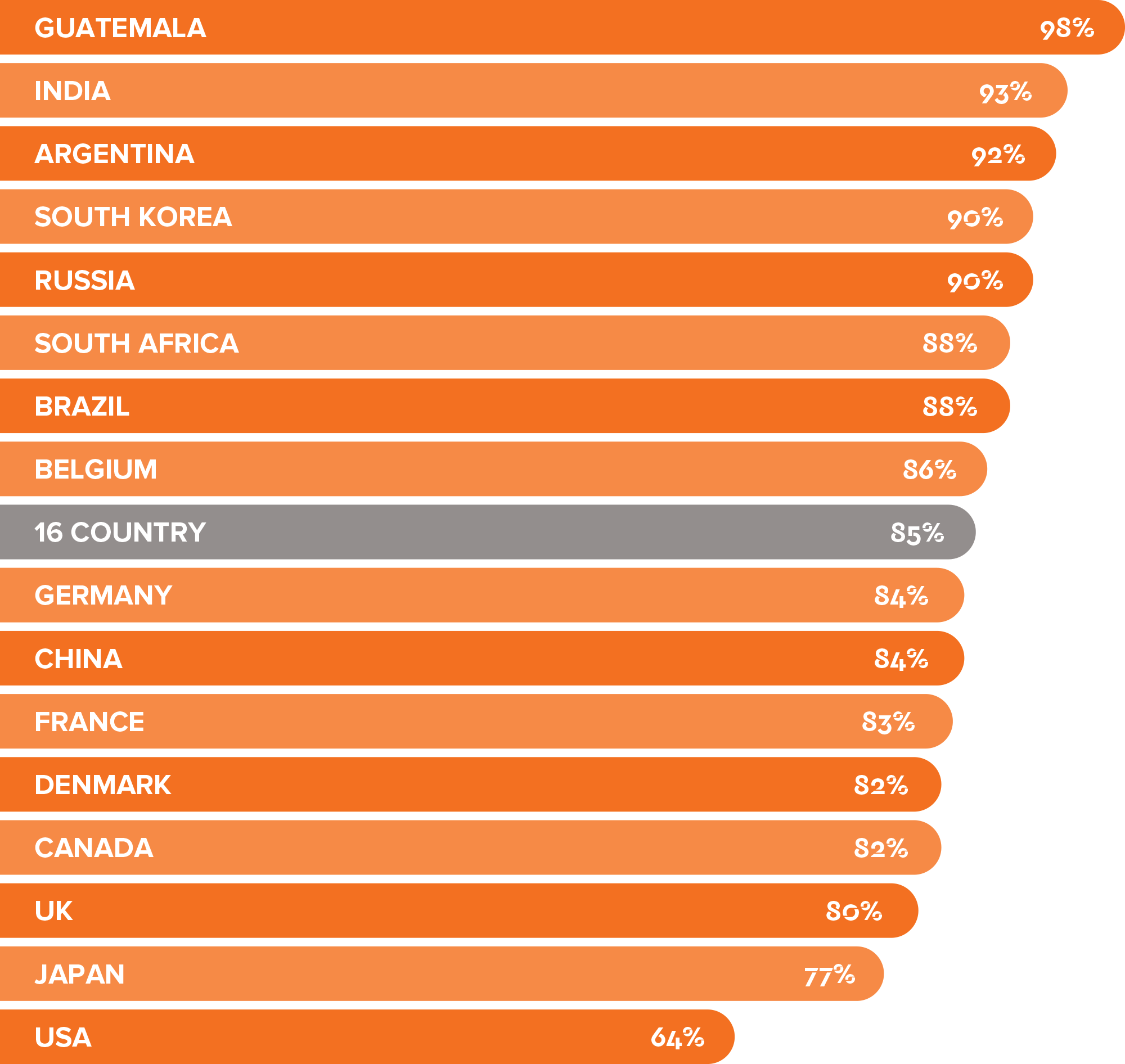 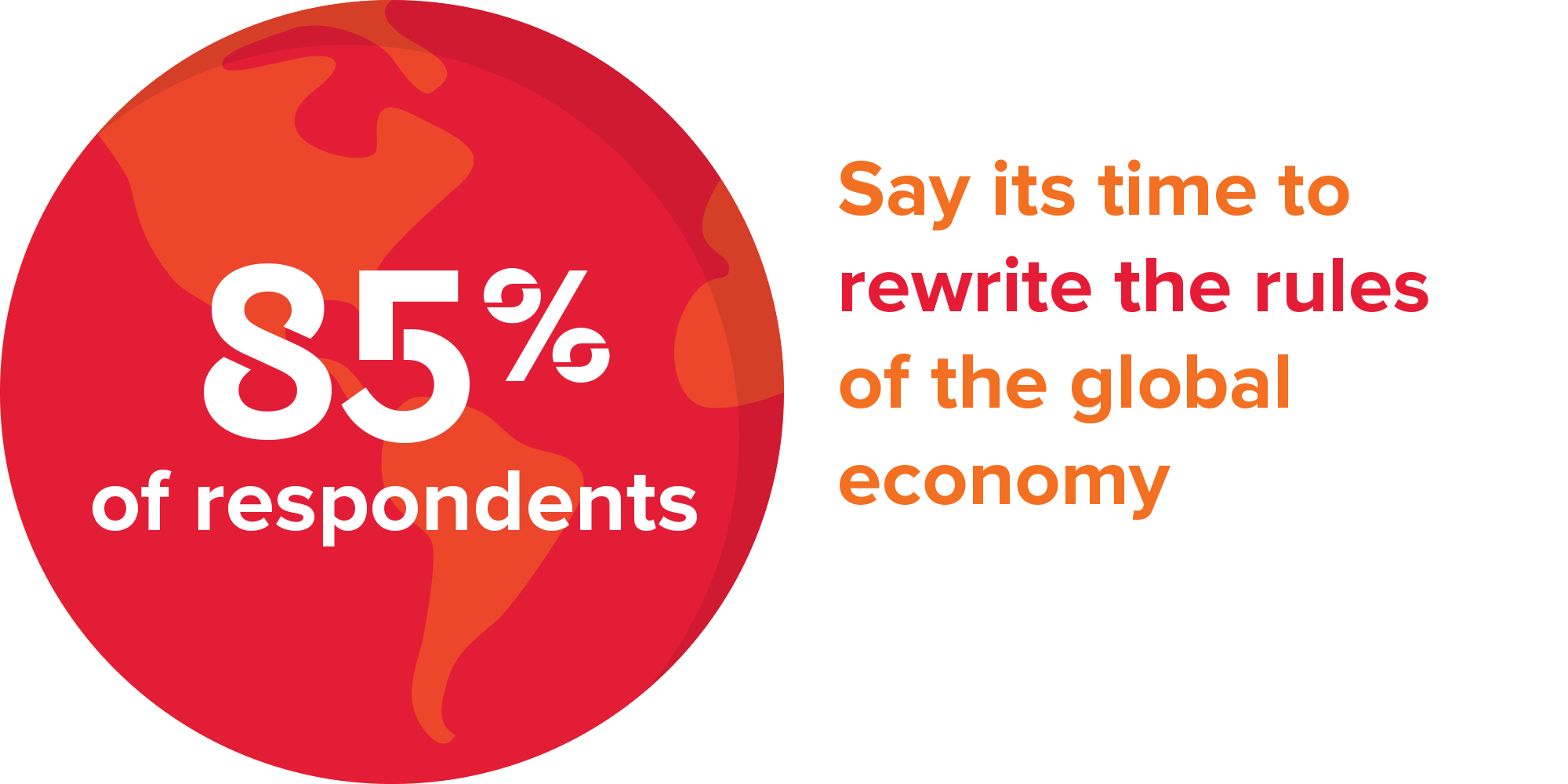 Support for rewriting the rules
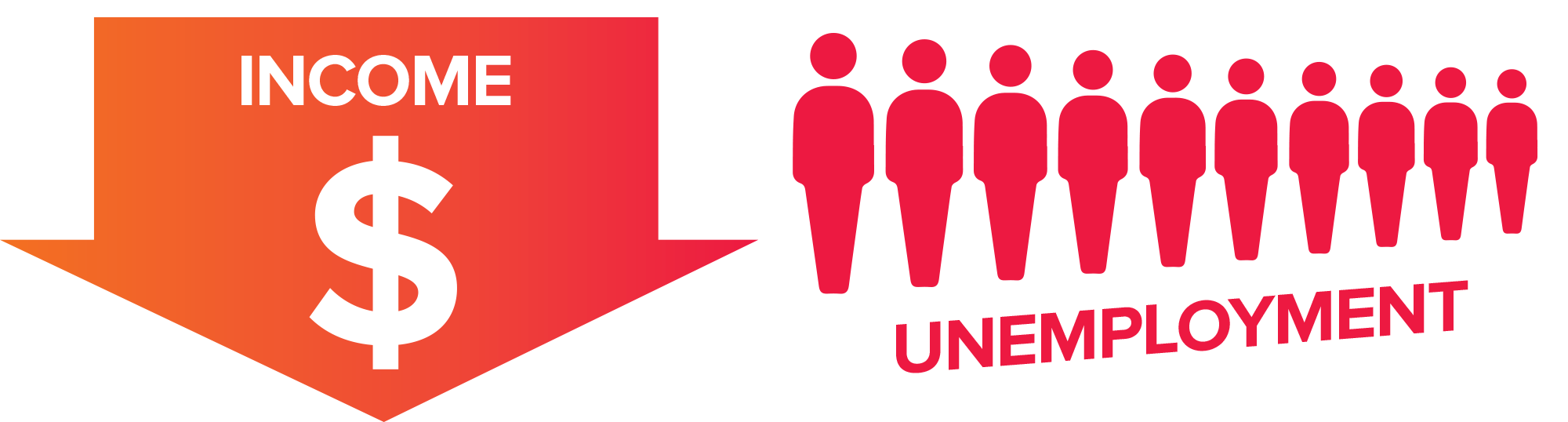 Tame corporate power - a global action plan for governments
BRICS countries and womendemand more
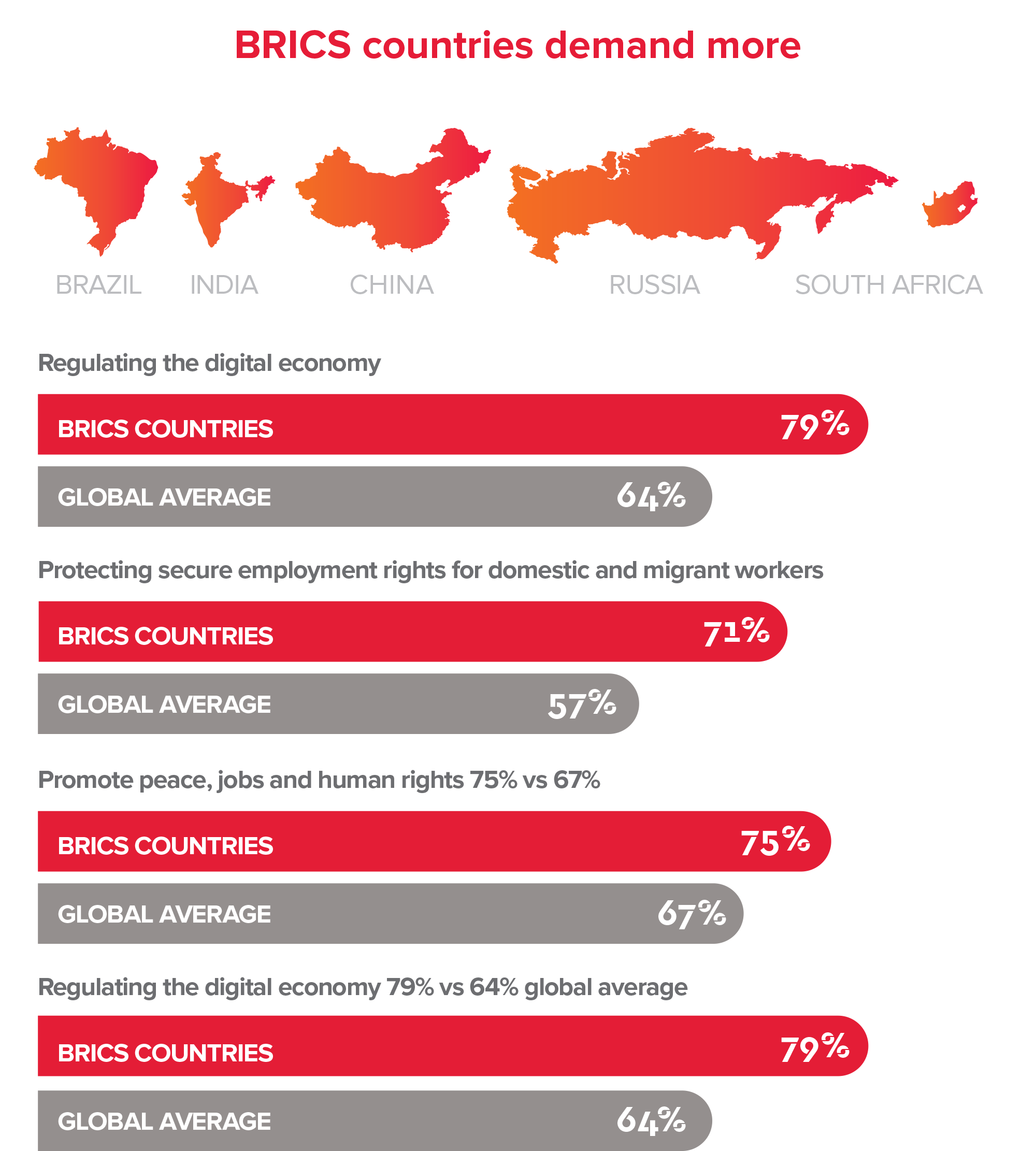 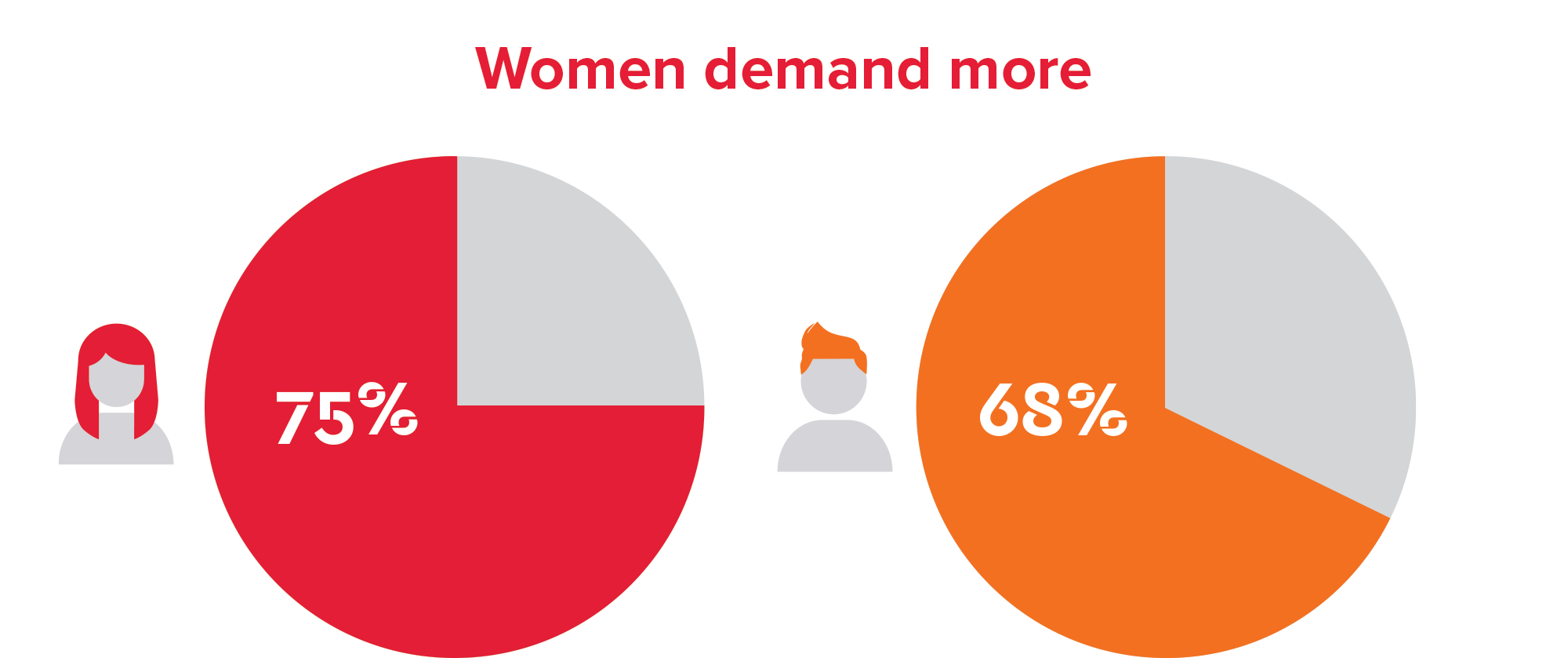 Policies that break down barriers between nations
Would the world be a better place with commitments on jobs, rights, shared prosperity and climate change?
Should your government take a stand against discrimination and abuse?
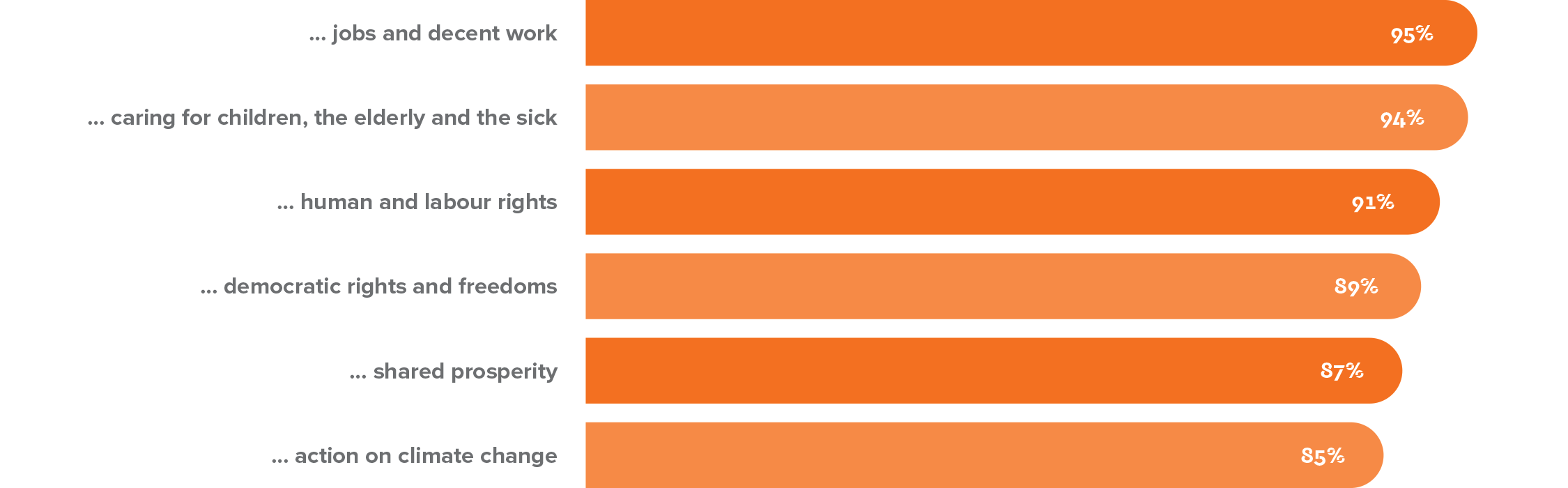 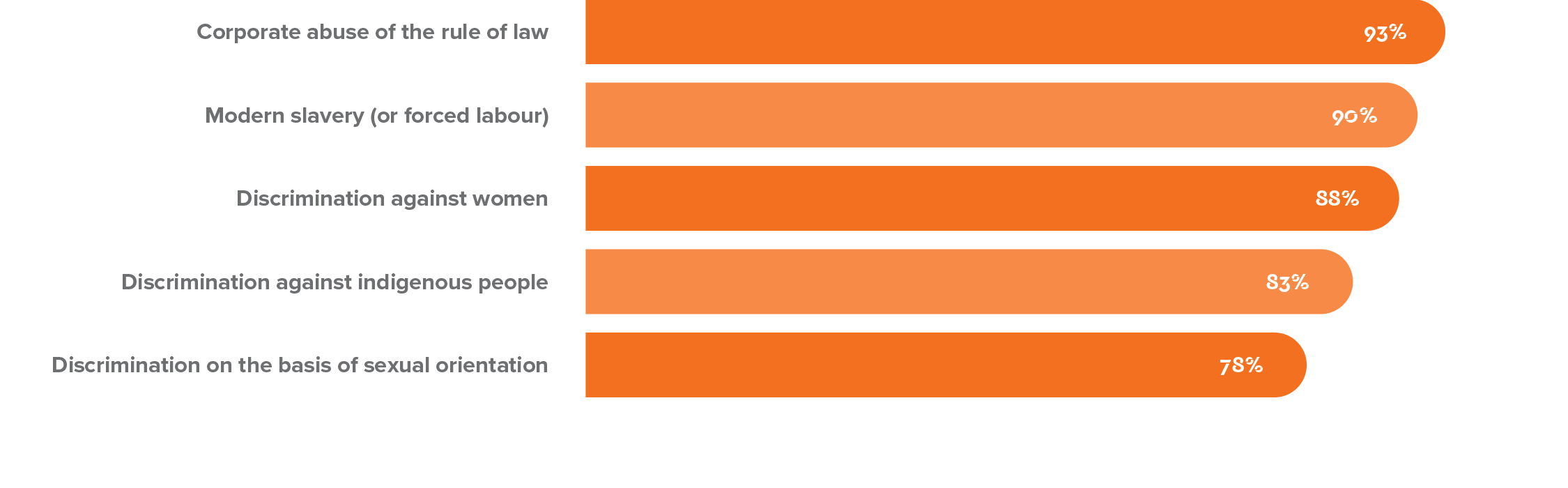 Governments must fight modern slavery and corporate abuse
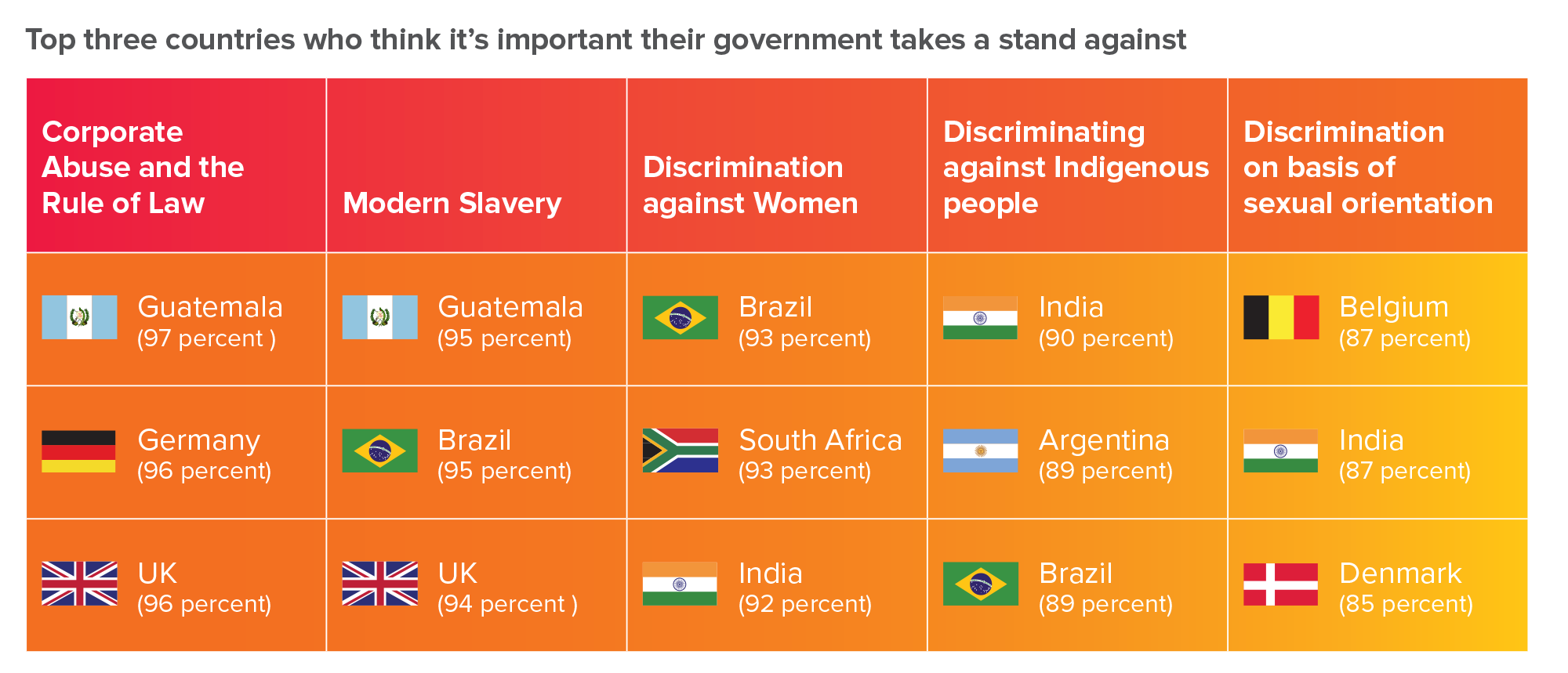 Target findings
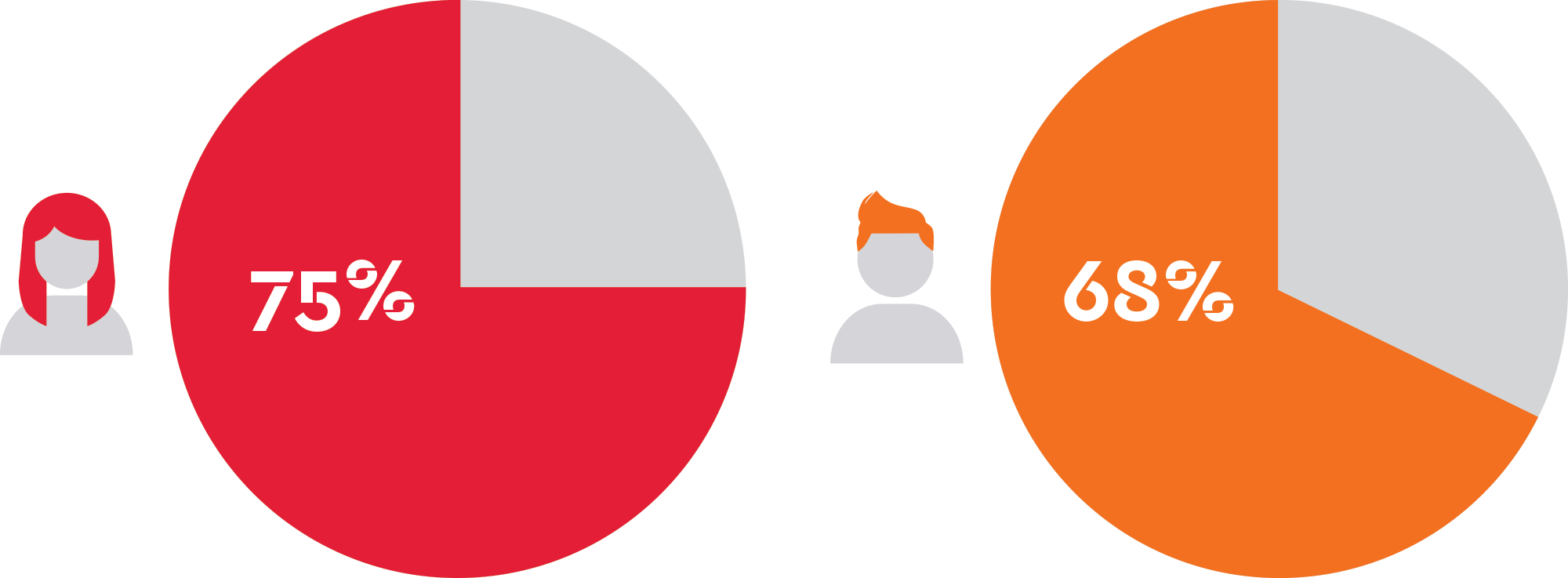 Women are more supportive than men across all issues
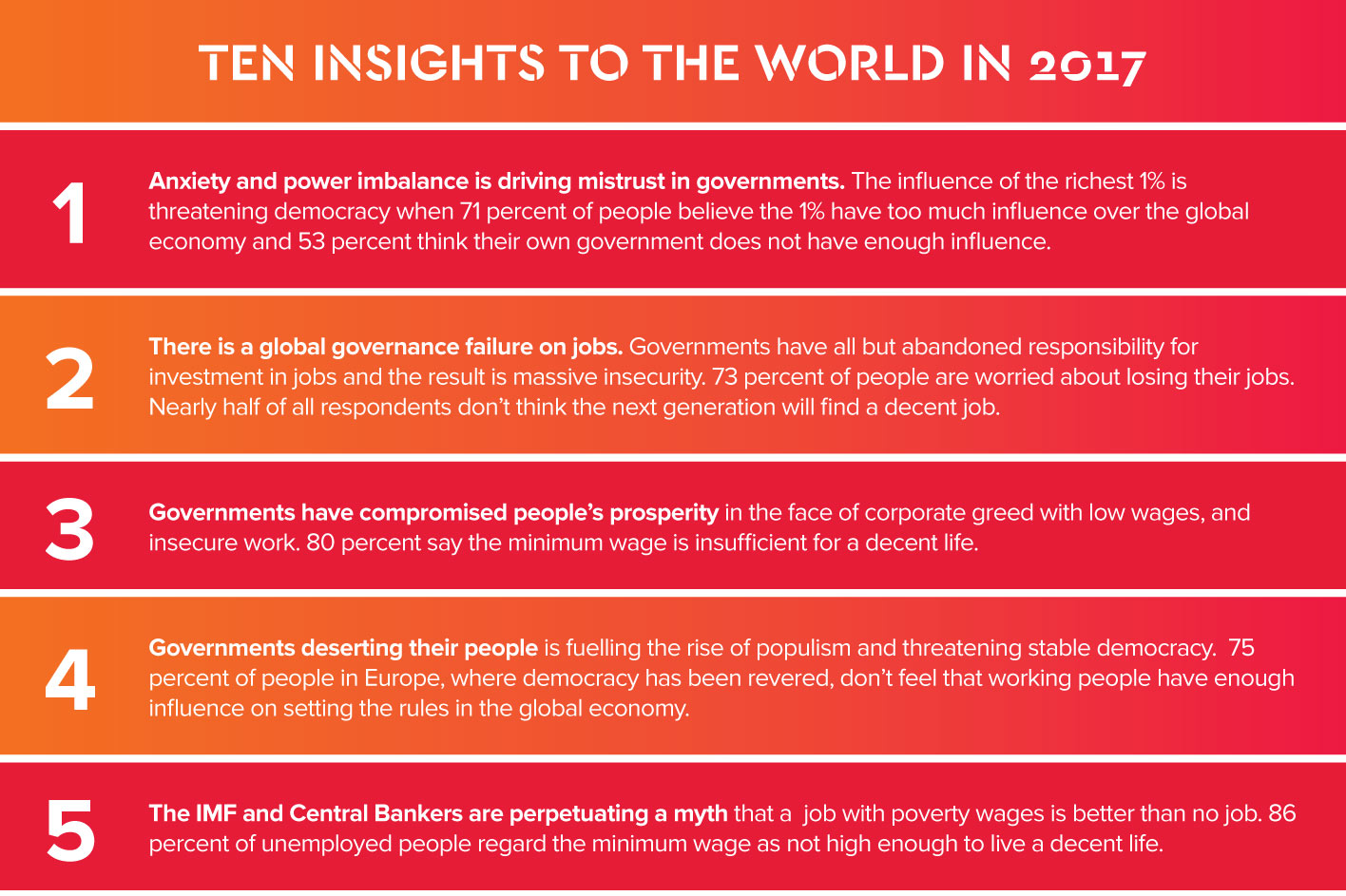 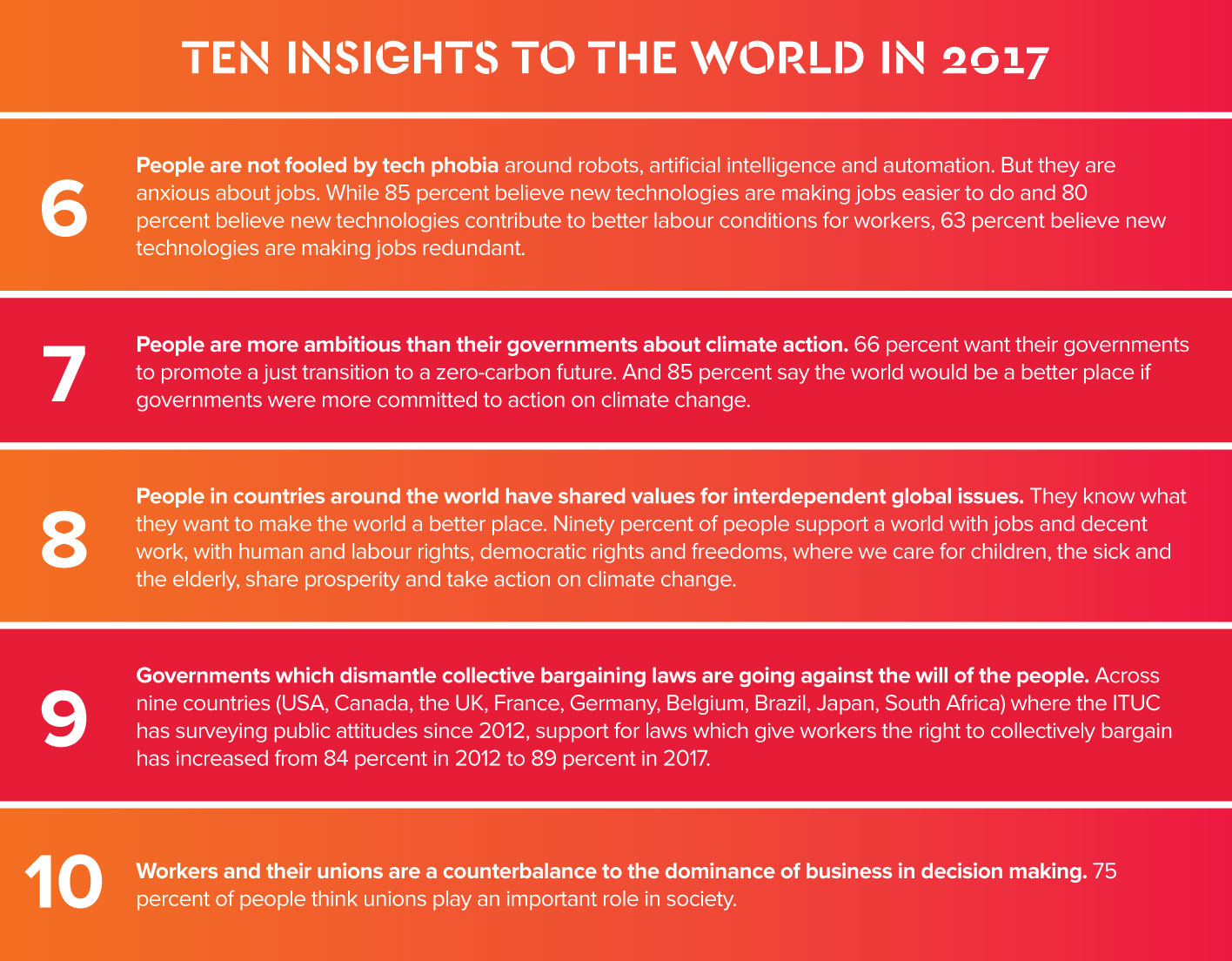